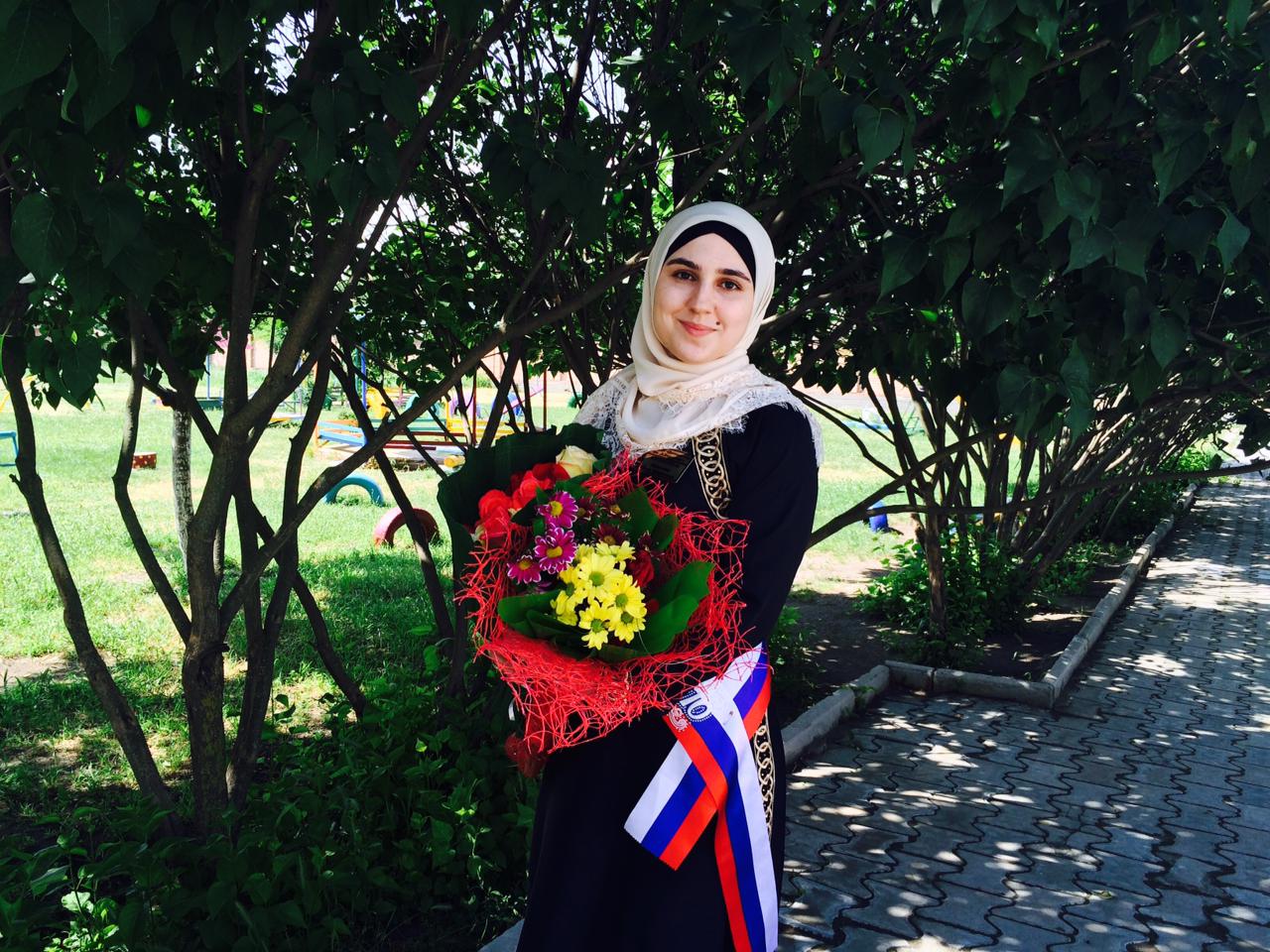 Портфолио 
Воспитателя МБДОУ «Детский сад им.А.Кадырова с.п. Бено-Юртовское» Карнукаевой Макки Майрбековны
Карнукаева Макка Майрбековна
Моя мечта сбылась, ее мне подарил создатель.
Так счастлива:
Я - воспитатель!
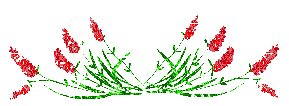 СОДЕРЖАНИЕ
Раздел 1. ЭССЕ
Раздел 2. Мое педагогическое кредо  
Раздел 3. Официальные документы
Раздел 4. Результаты педагогической деятельности
Раздел 5. Данные о повышении квалификации
Раздел 6. Достижение группы
Раздел 7. Взаимодействие с педагогами
Раздел 8. Взаимодействие с родителями
Раздел 9. Организационно-образовательная деятельность с детьми
Раздел 10. Сохранение и укрепление здоровья детей
Раздел 11. Сюжетно-ролевые игры
Раздел 12. Художественно-творческое развитие детей
Раздел 13. Трудовое воспитание
Раздел 14. Участие в мероприятиях
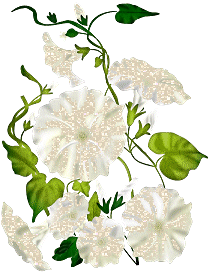 Раздел 1
ЭССЕ
Эссе
"Мир детства сладостен и тонок, Как флейты плавающей звук. Пока смеется мне ребенок,  Я знаю, что не зря живу! Твердят друзья:“Есть нивы тише", Но ни за что не отступлю. Я этих милых ребятишек, Как собственных детей люблю! И каждый день, как на премьеру, Вхожу в притихший детский сад: Иду сюда не для карьеры – Здесь каждый мне ребенок рад. Быть в гуще радостных событий… И так на протяженье лет – Судьба моя ребячьи души! Нет лучшей доли на земле…"
Удивительное чувство- любовь!
Наверное, это то самое святое самое доброе, что есть в человеке…
	На любви держится мир, благодаря ему не угасает род человеческий. Мне повезло, с раннего детства я купалась в любви, которую дарили мне мои близкие. Я росла обогреваемая любовью родителей, родных, учителей. И ответная любовь не могла не созреть во мне, не наполнить мою душу. Это любовь к жизни, к природе, к людям, ко всему, что окружает меня.
	А любви нужен выход, её следует передавать, дарить другим, иначе она потеряет своё назначение. Пусть не всегда её легко отдавать, но она востребована всегда.
	Я отдаю своим маленьким воспитанникам свои знания, свой, пусть еще небольшой, опыт, тепло своего сердца и хочу верить, что я могу быть полезной для них, а в конечном итоге и для общества, и для государства в целом. Может быть, именно в этом и есть мое предназначение как человека, как гражданина, как воспитателя.
	Я люблю своих воспитанников, а значит, имею право учить их, воспитывать, формировать в них задатки будущей личности.
	Я с детства мечтала стать воспитателем. Моя мечта осуществилась. Хотя не так много времени отдано любимому делу, за это время я поняла, что нужны только душа и сердце! Рассудок тоже нужен, особенно в нашем быстро меняющимся мире.
	И все-таки! «Все начинается с любви!»
Нужно помнить об этом всегда, и тогда воспитание детских душ их сердец, открытых для любви и добра будет радостным, полным открытий и реально возможным!
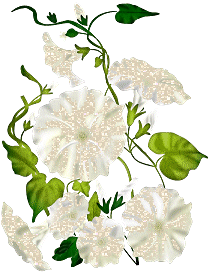 Раздел 2
Мое педагогическое кредо
Моё педагогическое кредо
Пускай мне не суждено совершить подвиг, но я горжусь тем, что люди мне доверили самое дорогое — своих детей
Воспитатель возлагает на себя огромную ответственность за развитие и воспитание ребенка, потому что в первые годы жизни закладываются основы формирования личности.
Мудрость педагога заключается в том, чтобы полюбить ребенка таким, каков он есть, со всеми его достоинствами и недостатками.
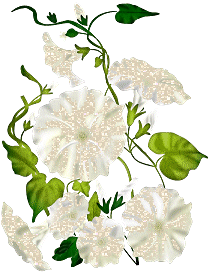 Раздел 3
Официальные документы
Информационная карта
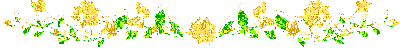 Образование: среднее-профессиональное 
по диплому: Преподавание в начальных классах
Трудовой стаж: 5 лет
Педагогический стаж:  5 лет
Стаж работы в данном учреждении: 5 лет
Занимаемая должность: воспитатель
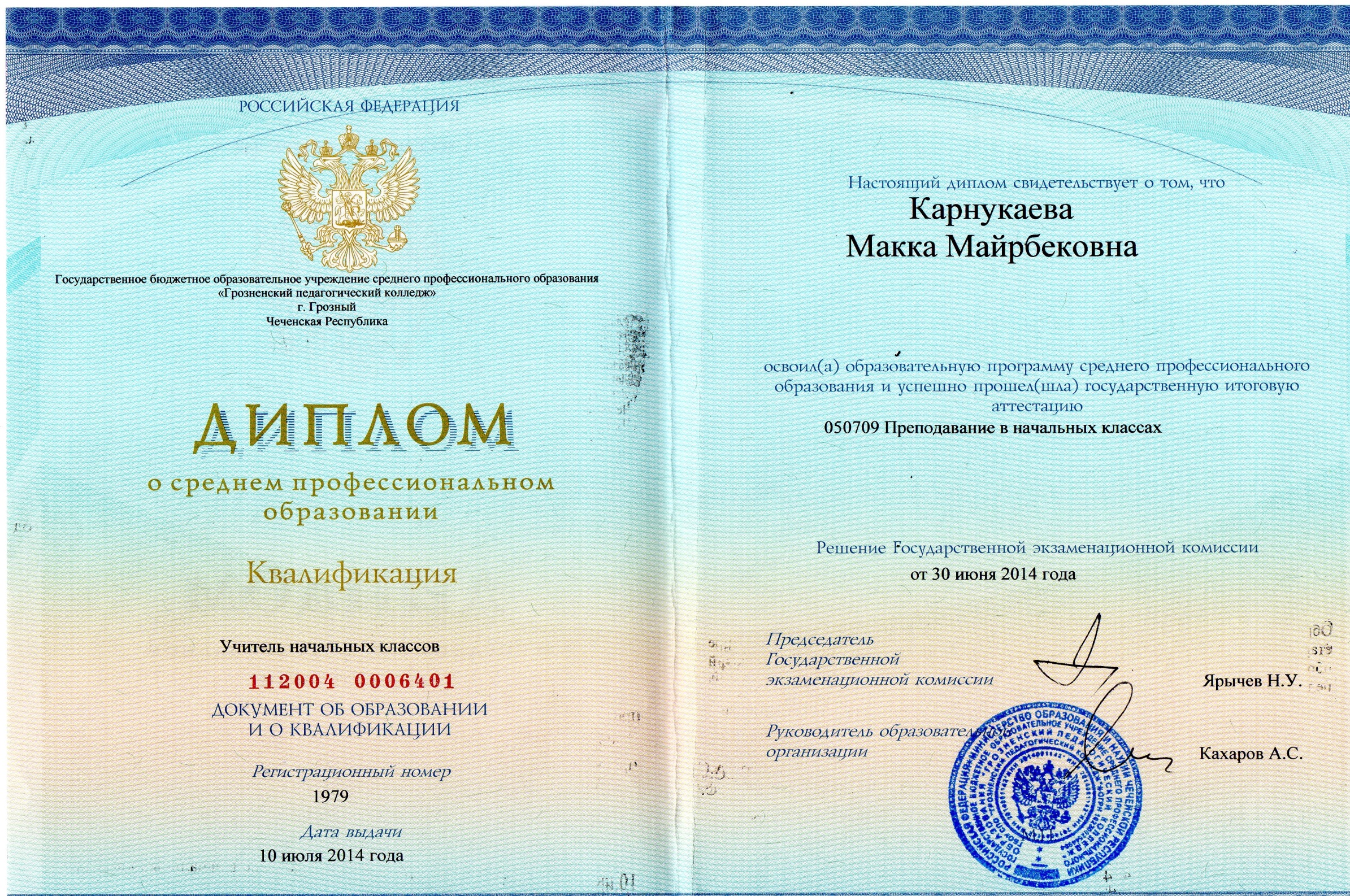 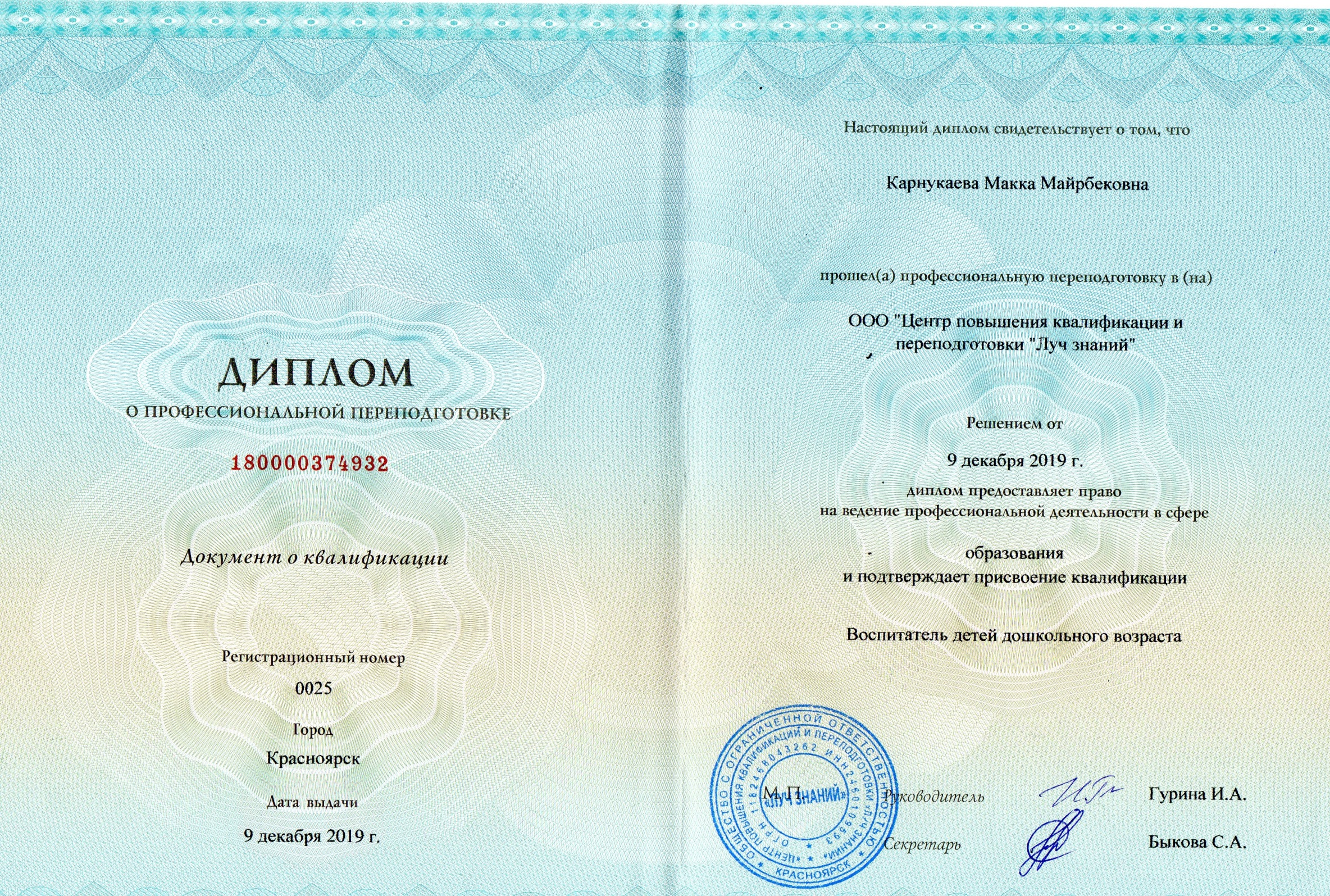 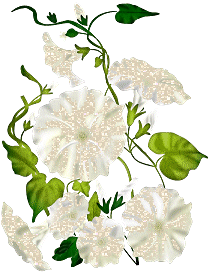 Раздел 4
Результаты педагогической деятельности
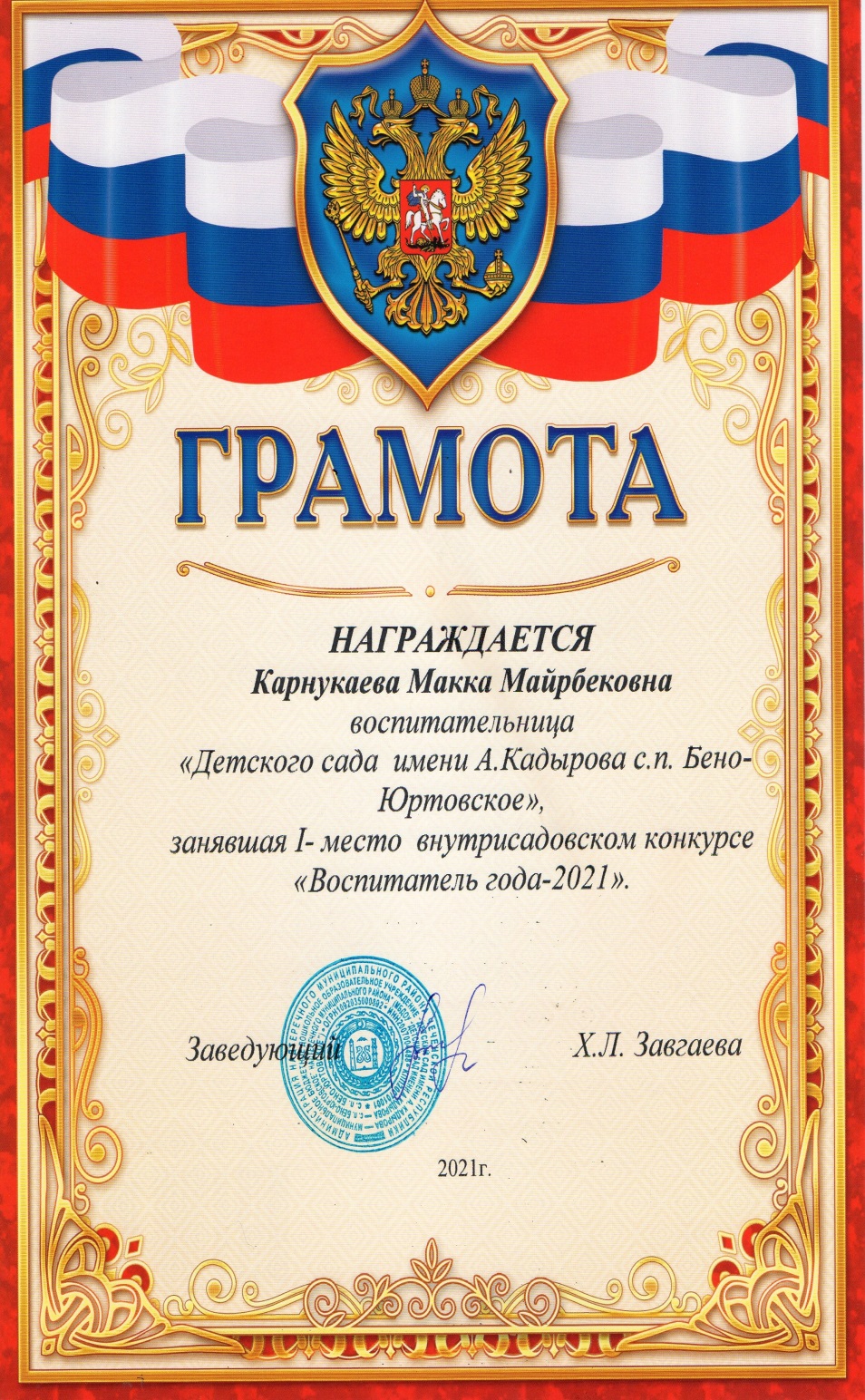 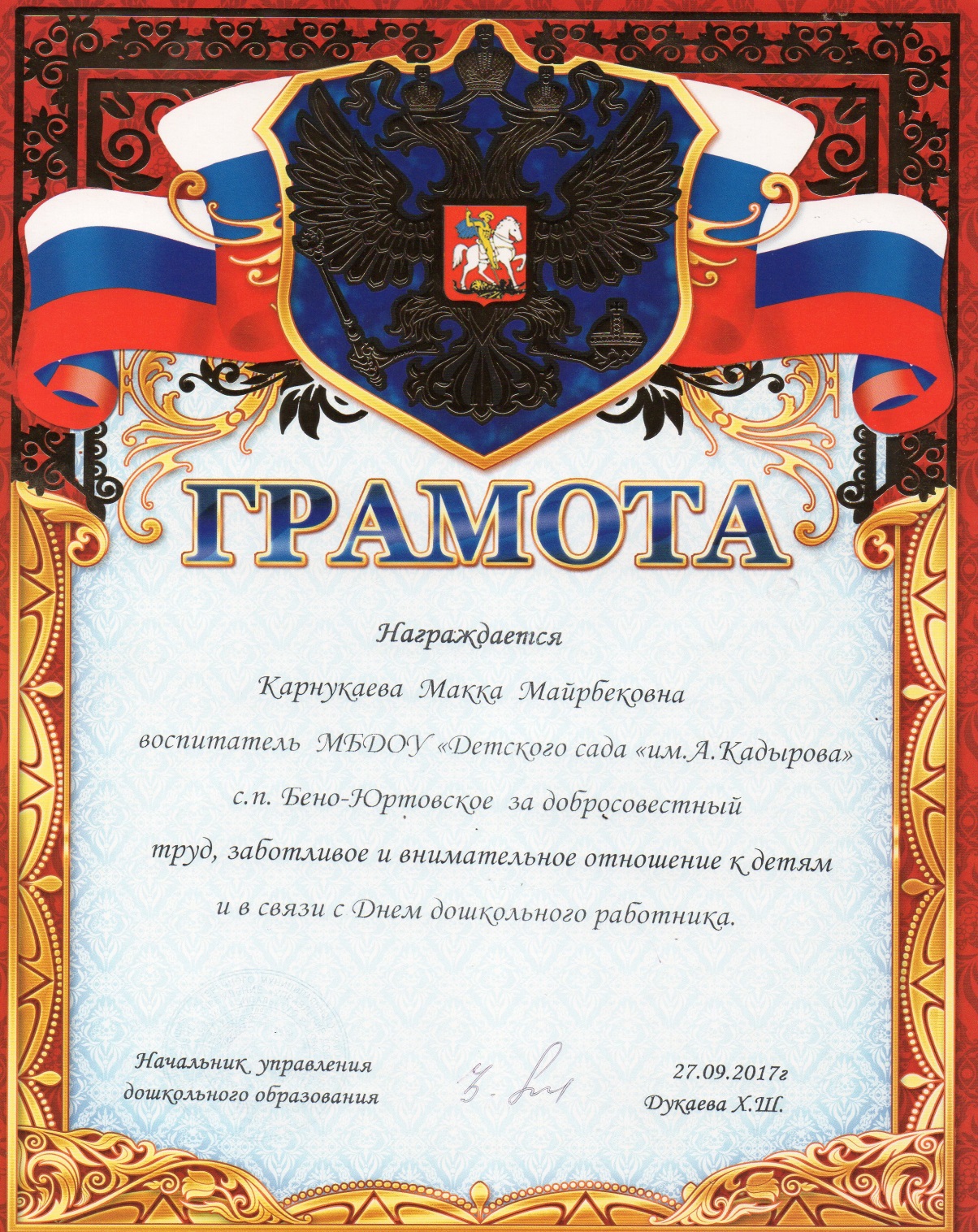 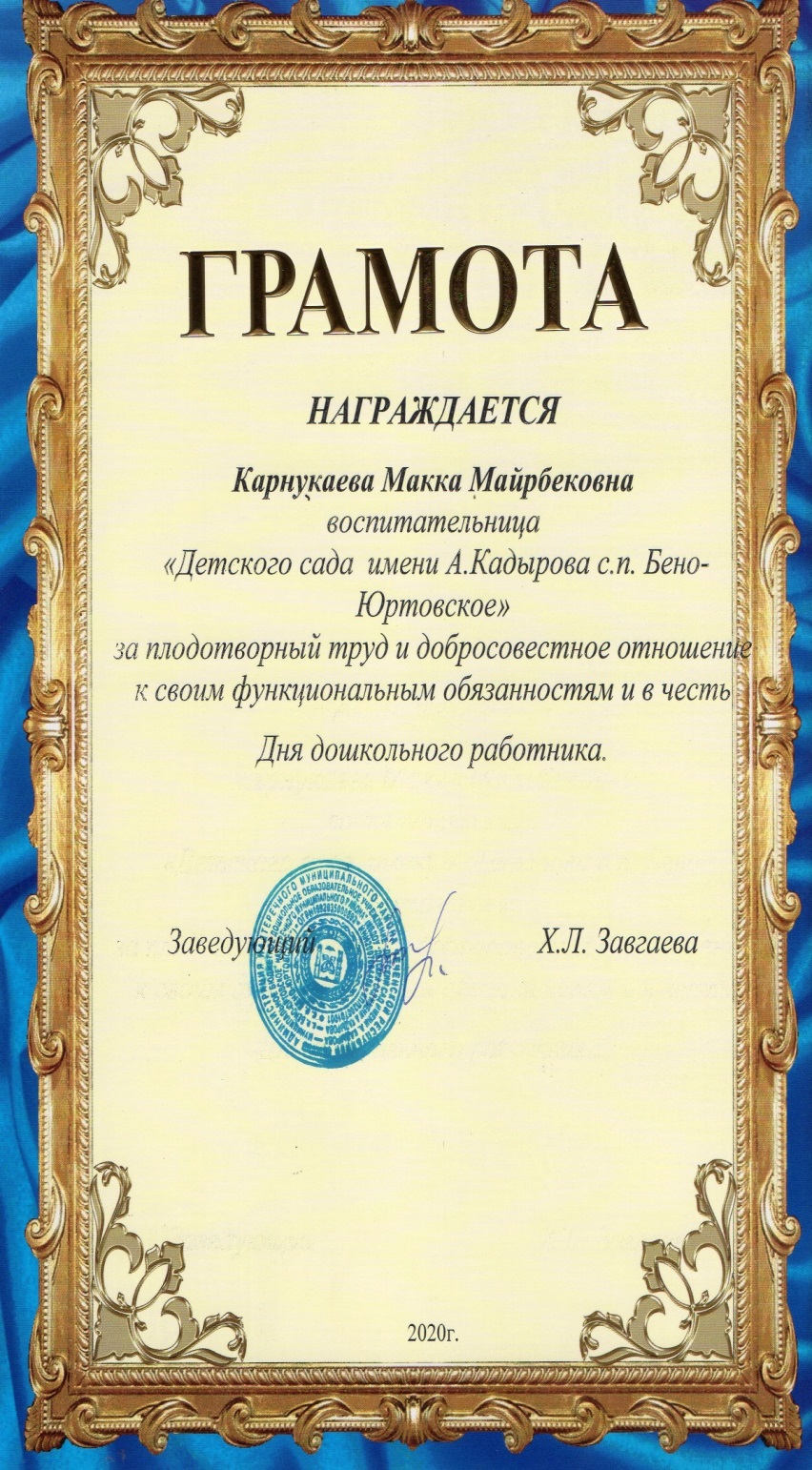 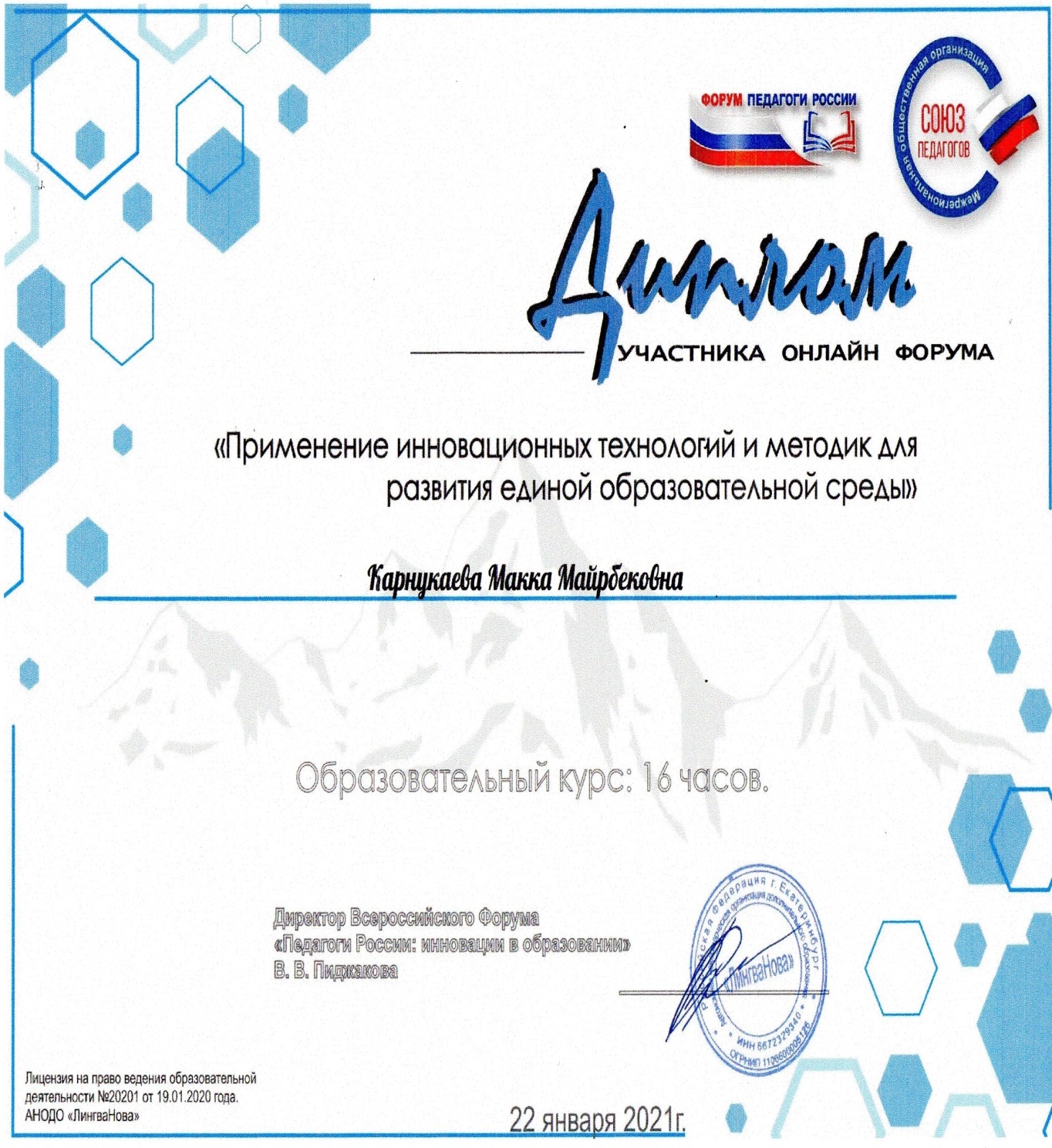 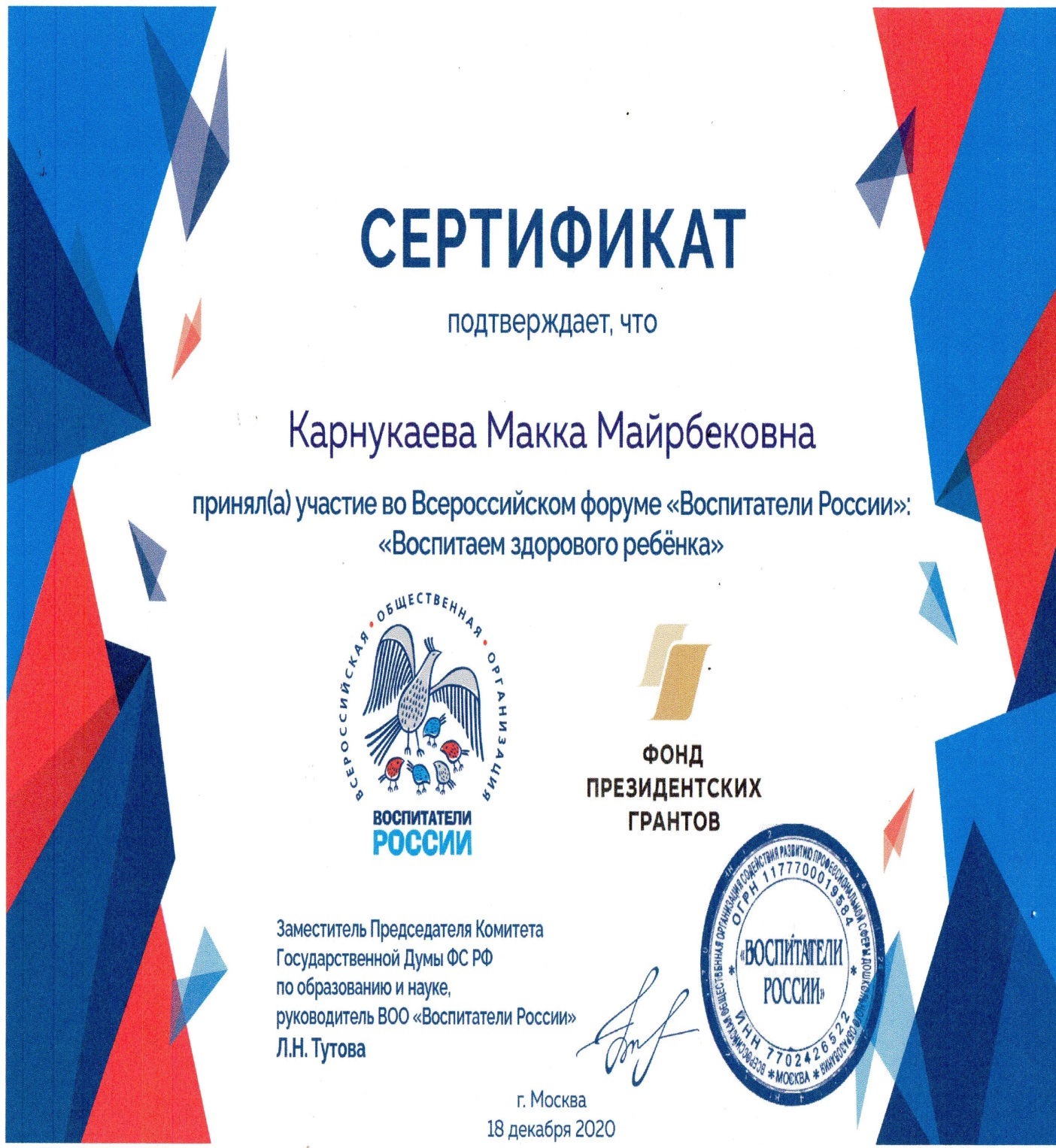 Раздел 5
                Данные о повышении     квалификации и
                 профессиональной                                  переподготовки
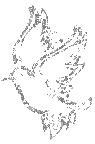 Повышение квалификации
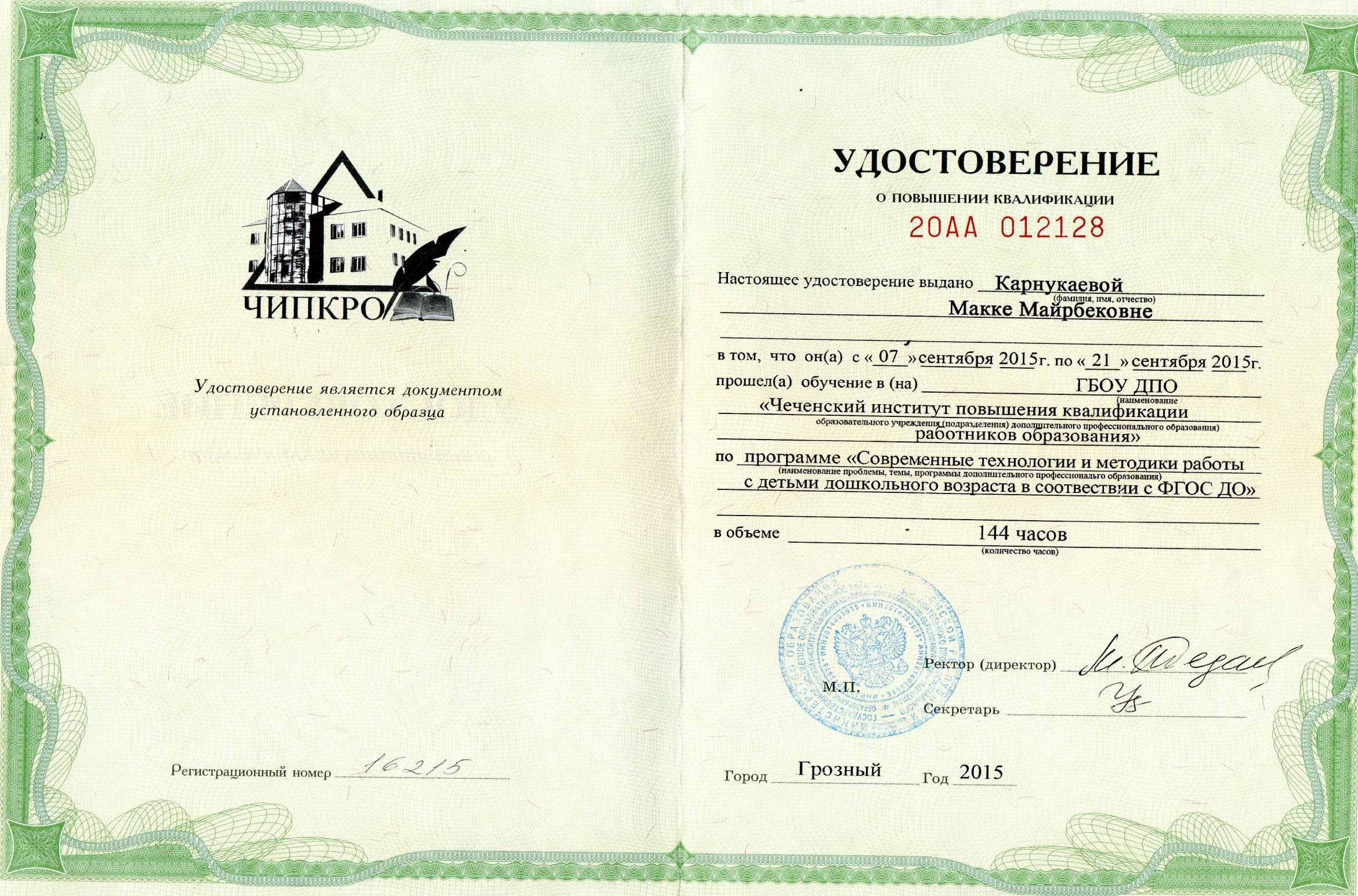 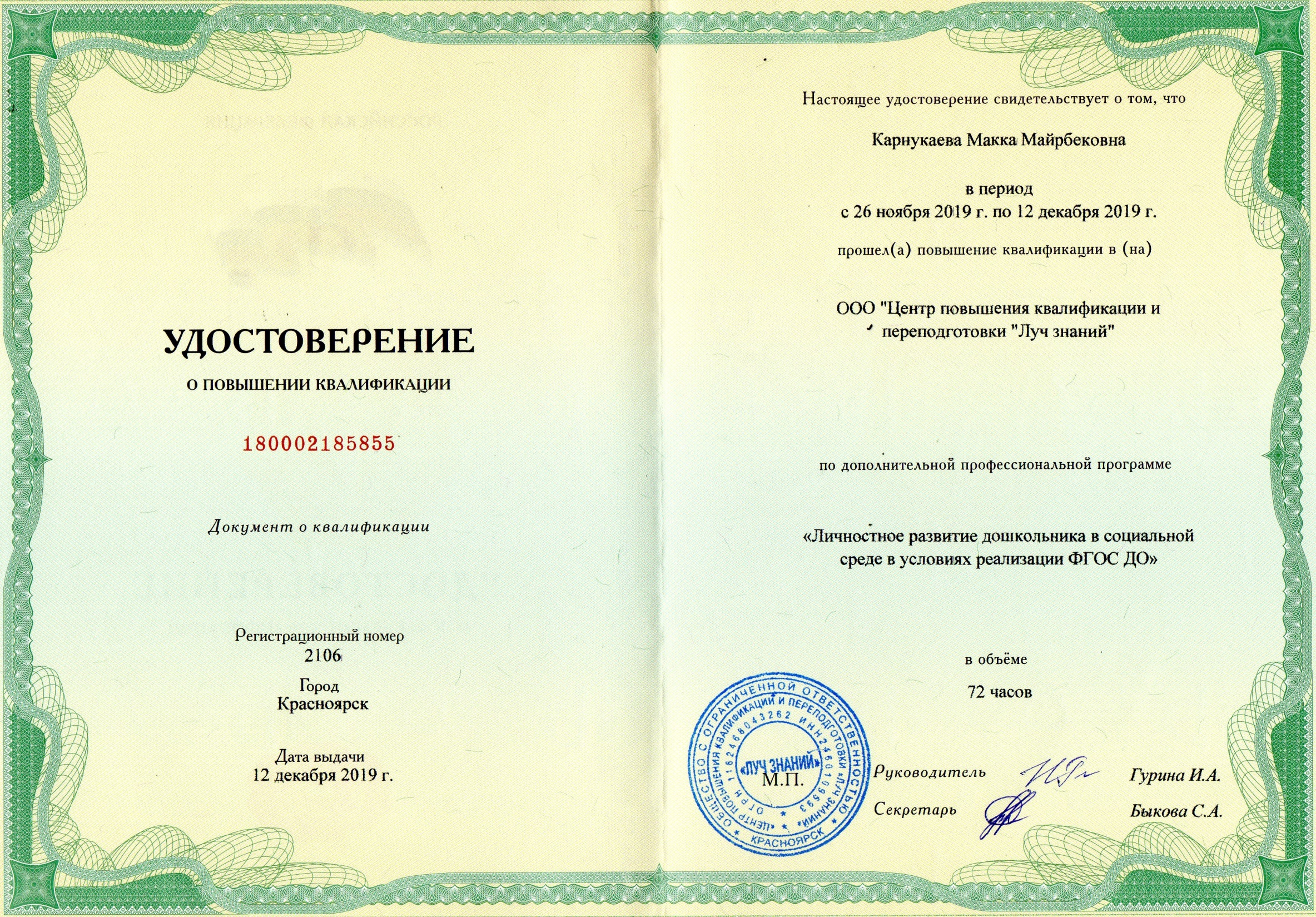 Раздел 6


Достижения группы                                              .
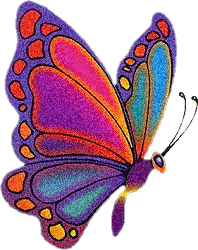 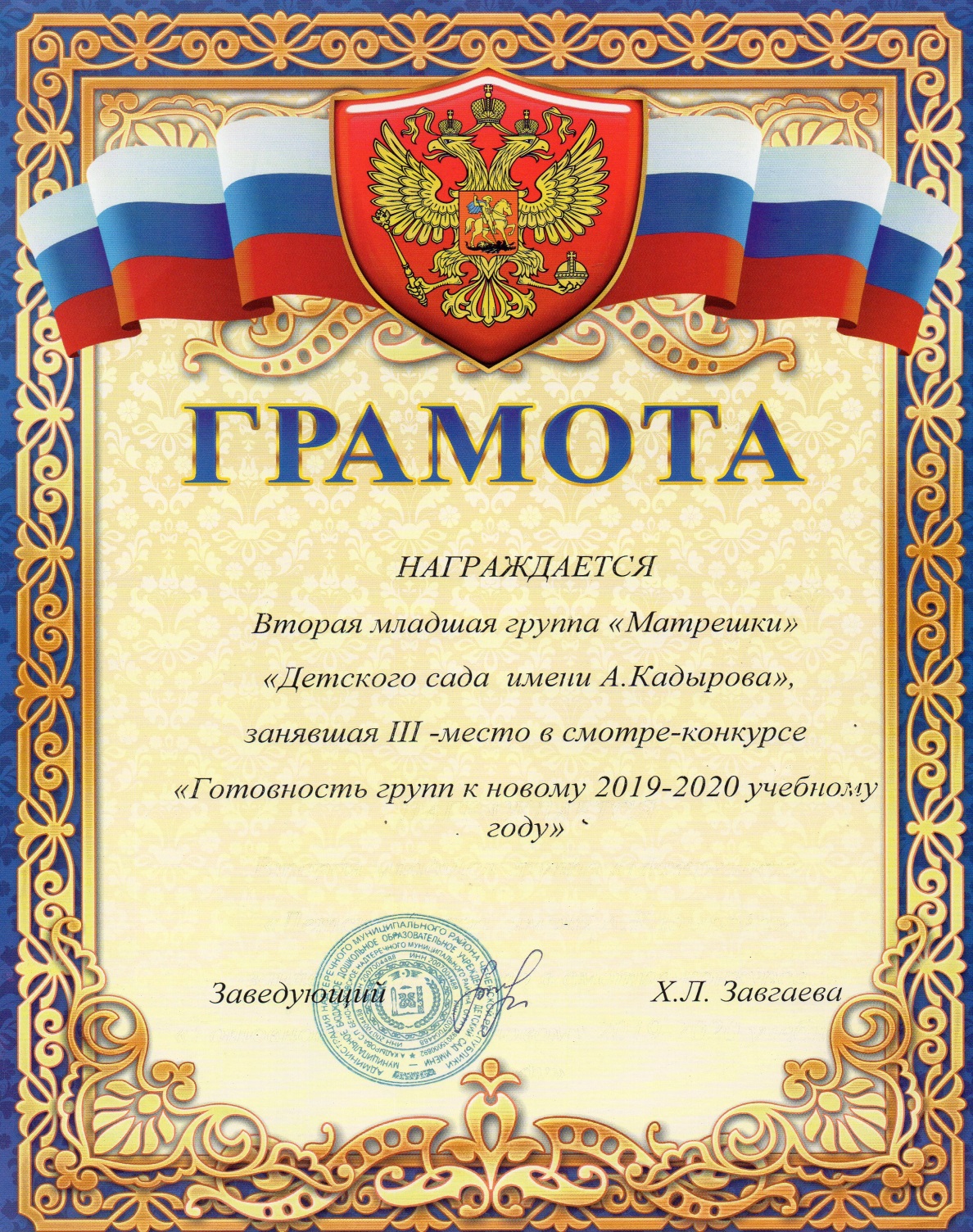 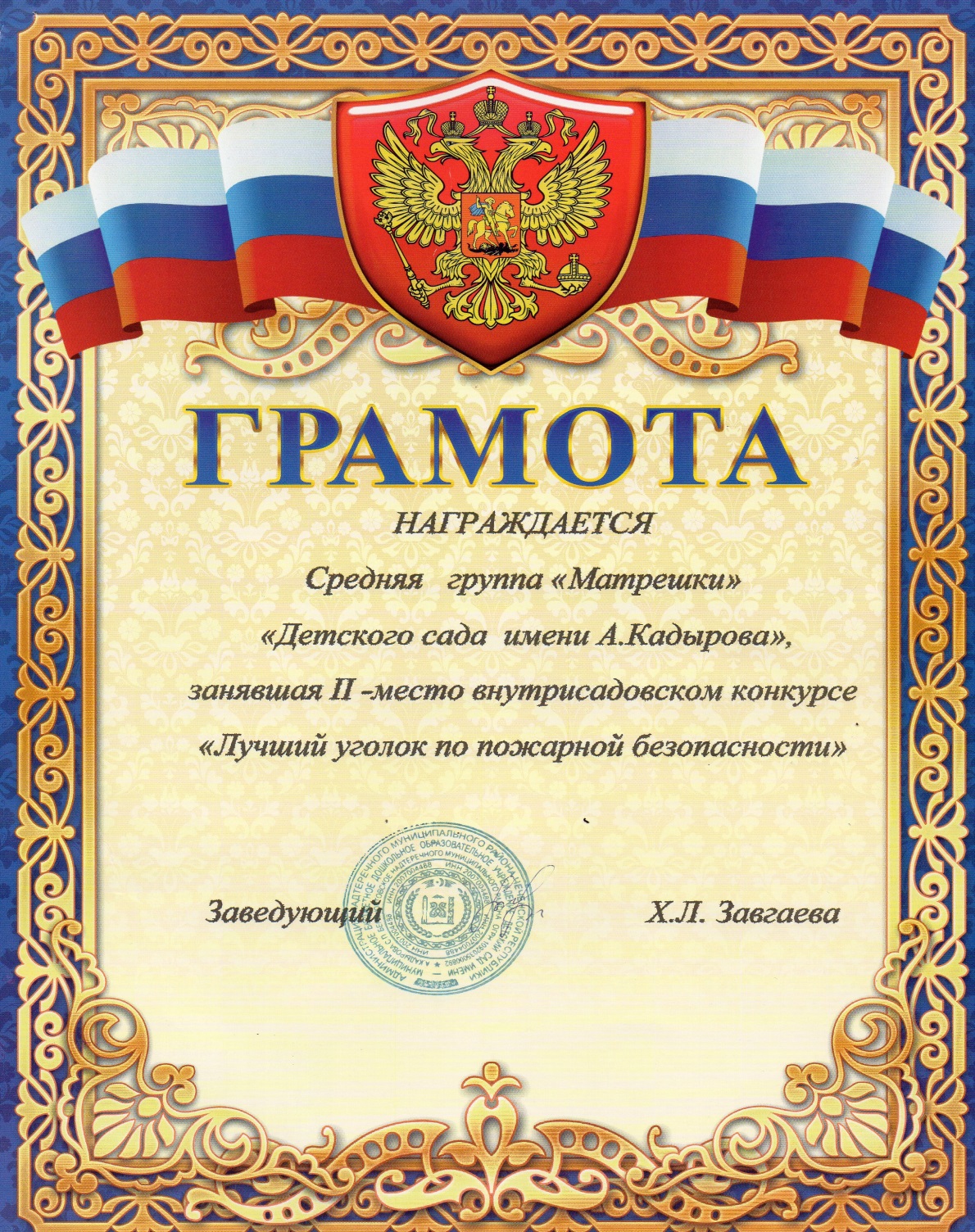 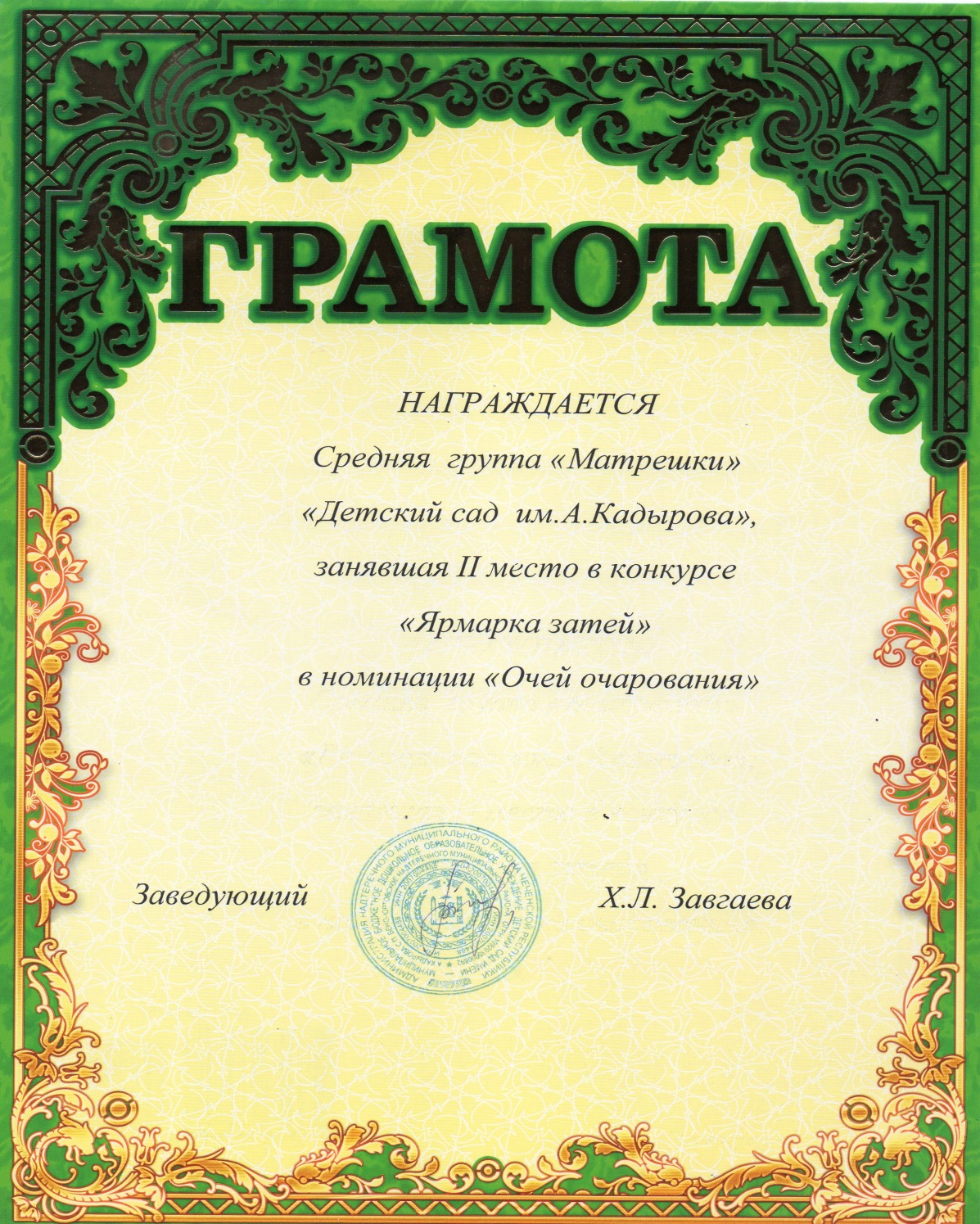 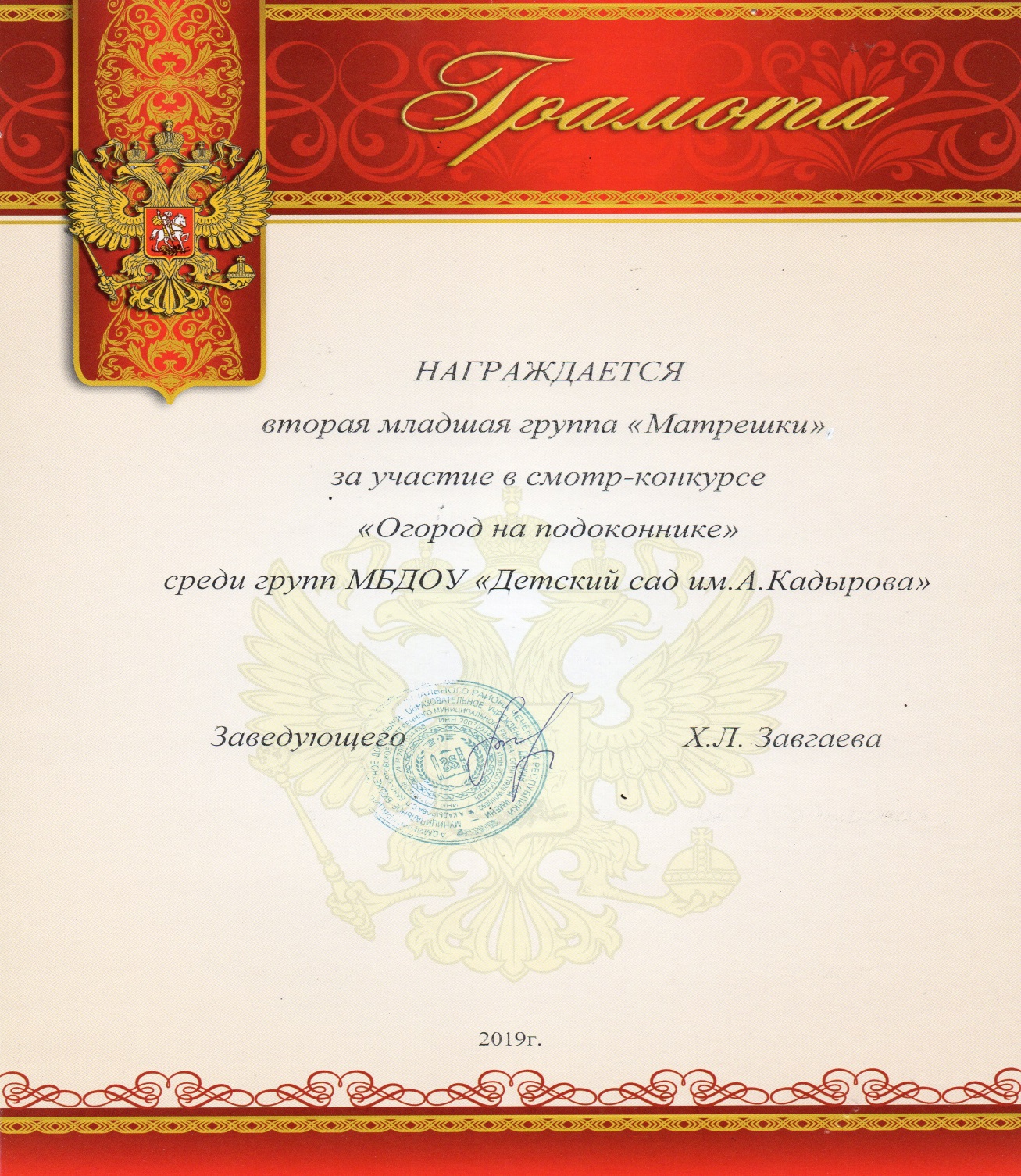 Раздел 7


Взаимодействие с педагогами                                             .
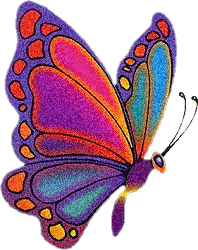 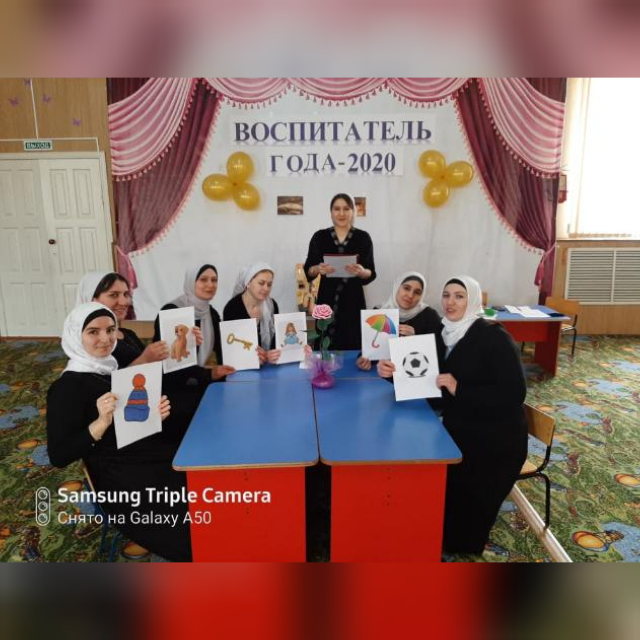 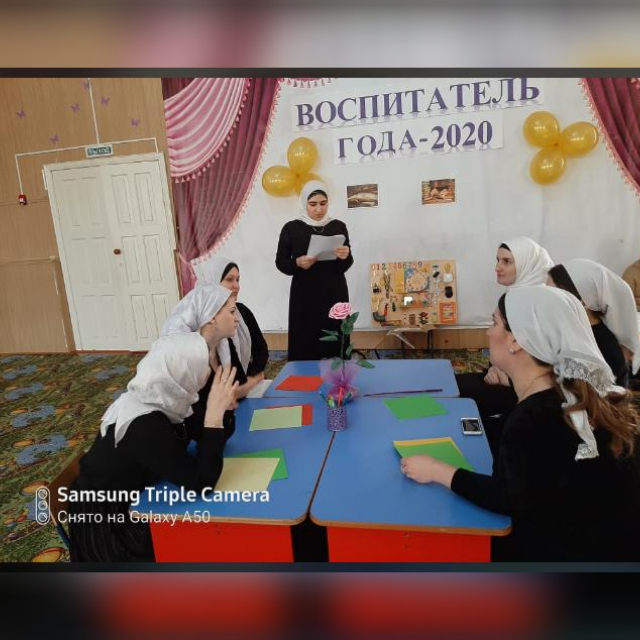 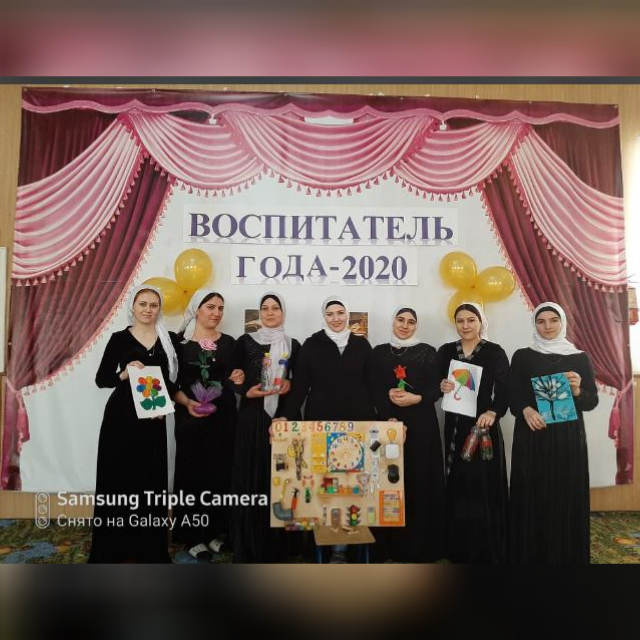 Раздел 8


Взаимодействие с родителями                                             .
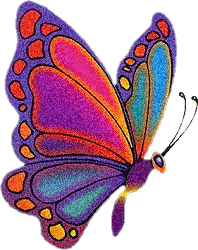 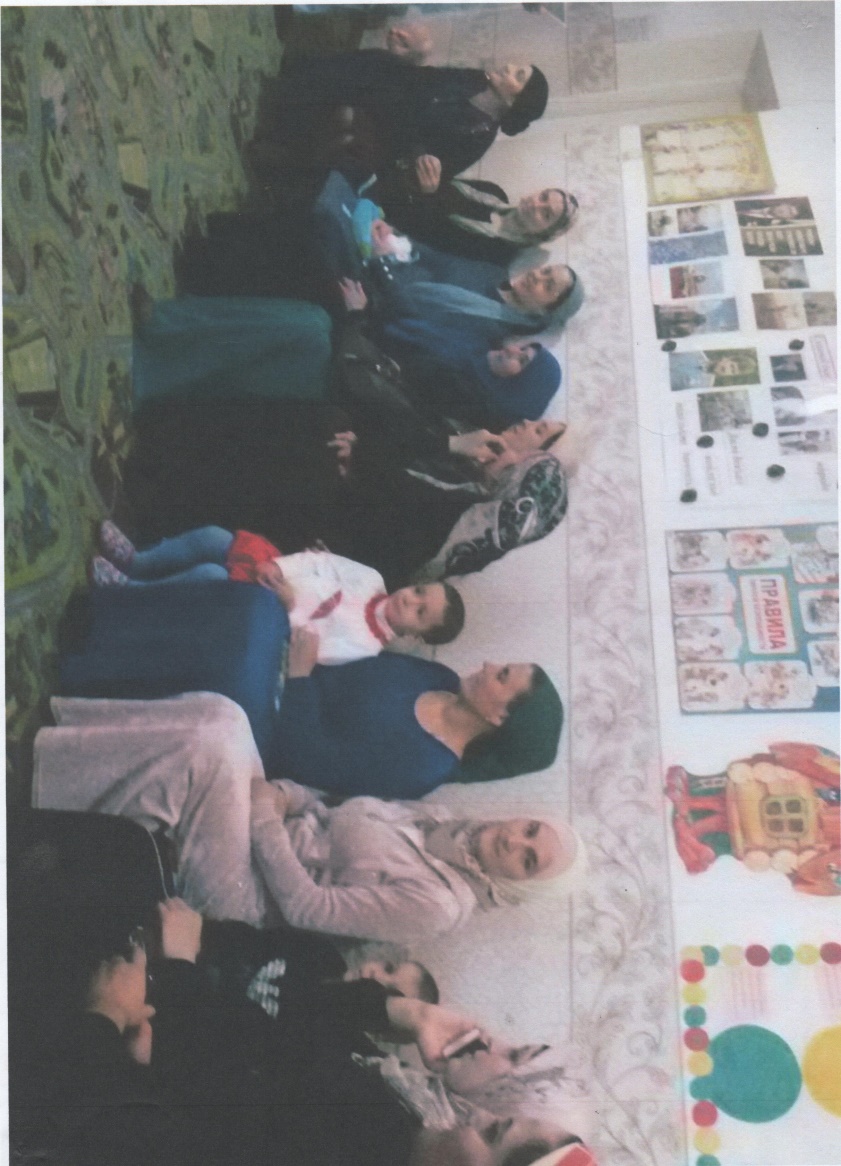 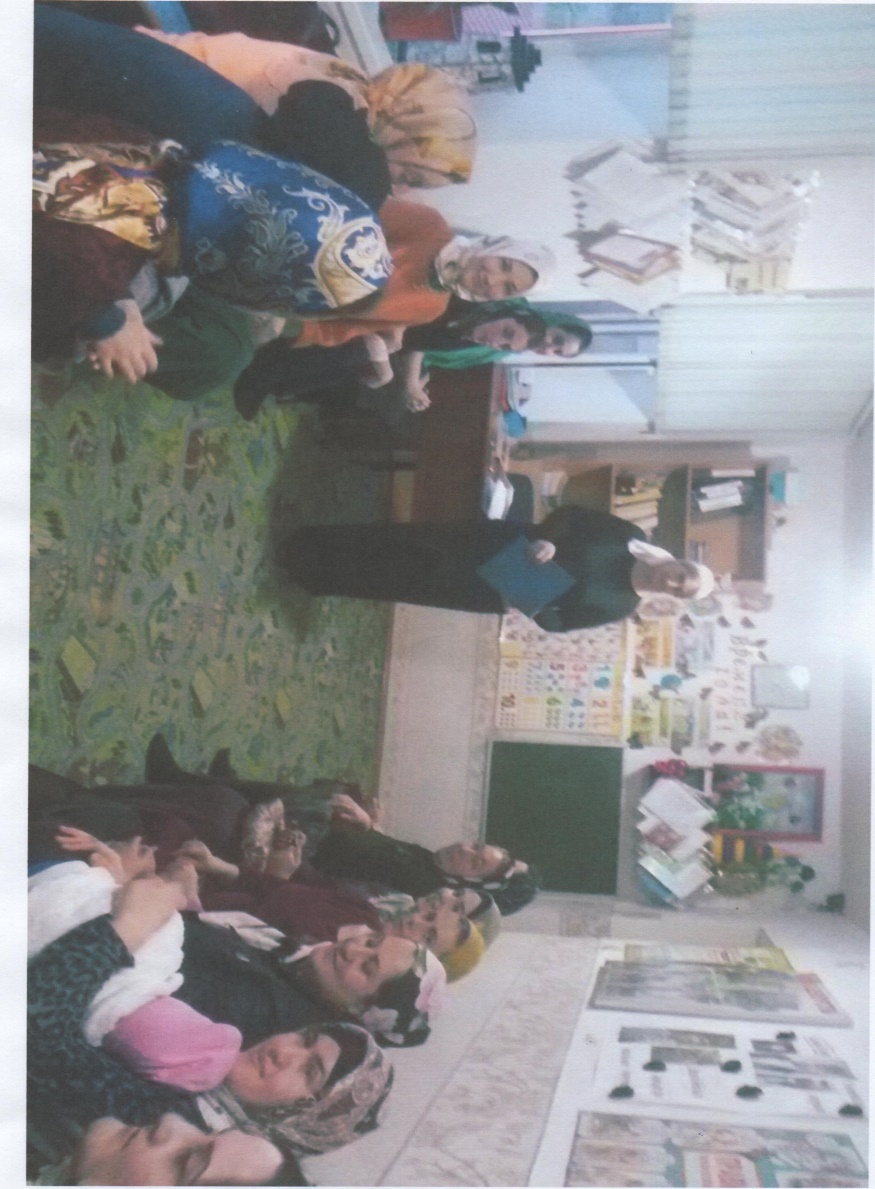 Раздел 9


Организационно-образовательная деятельность с детьми.                                             .
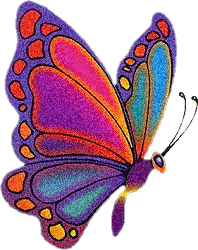 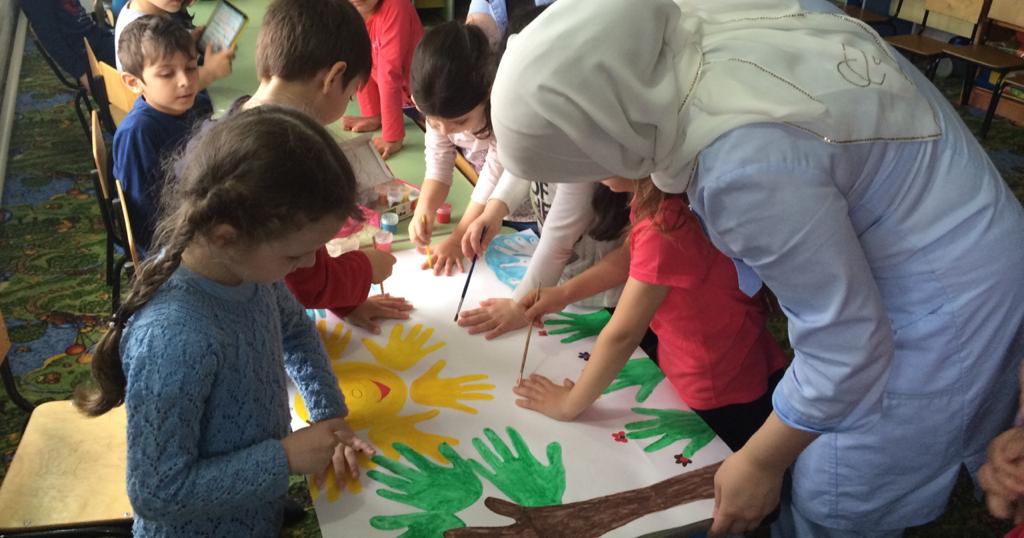 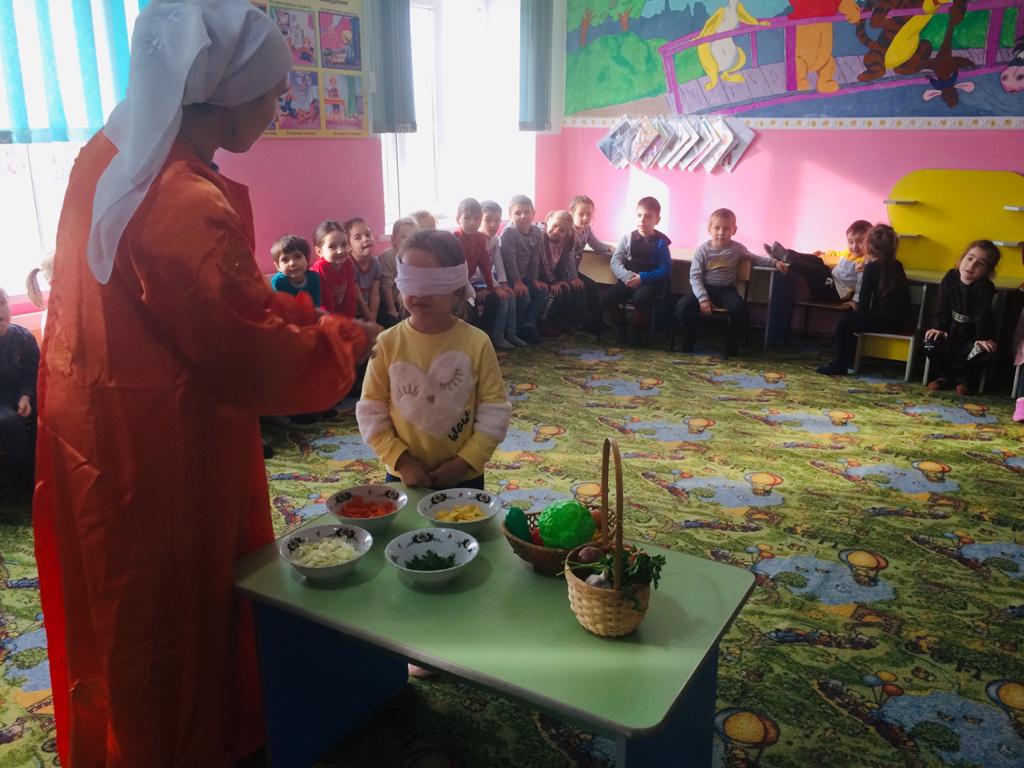 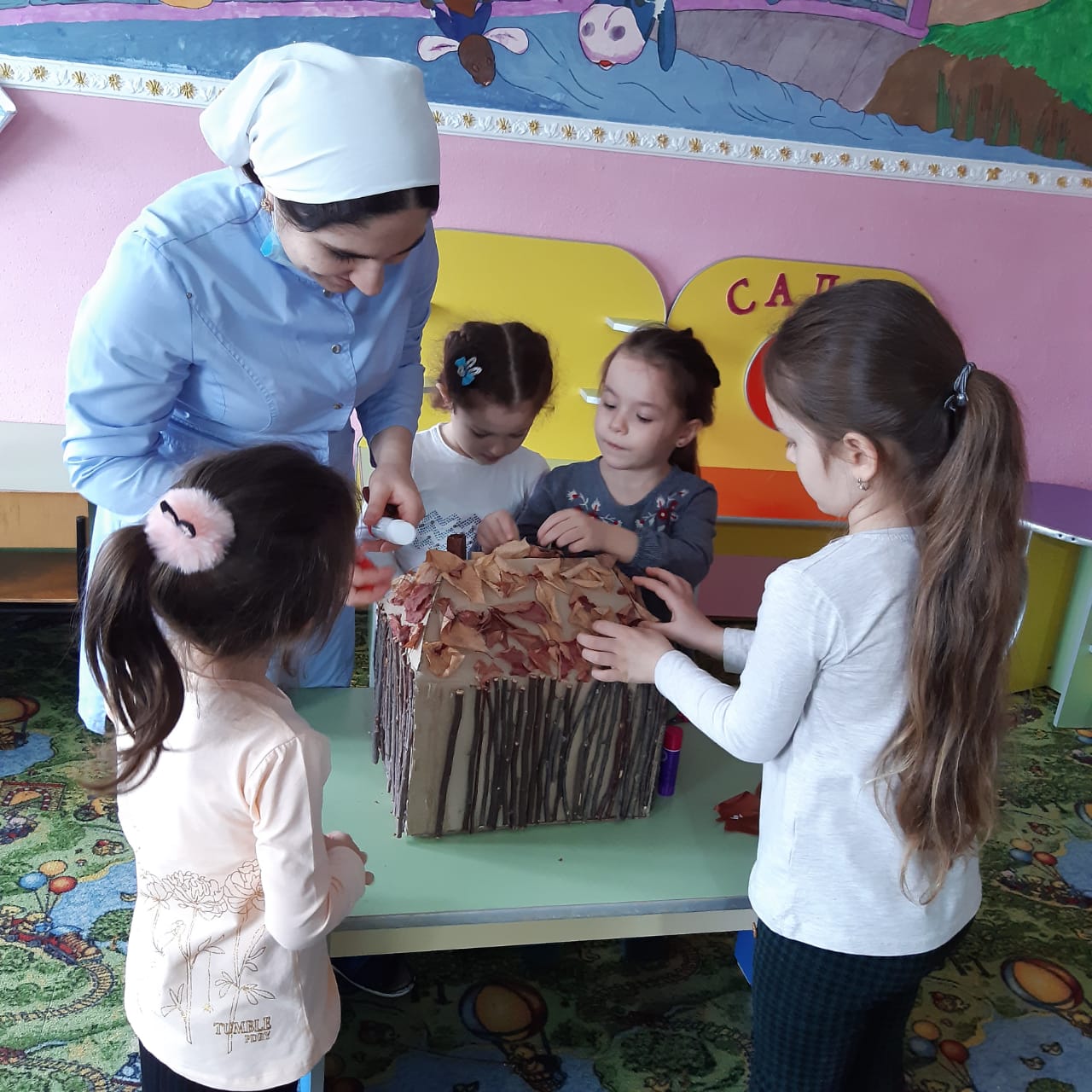 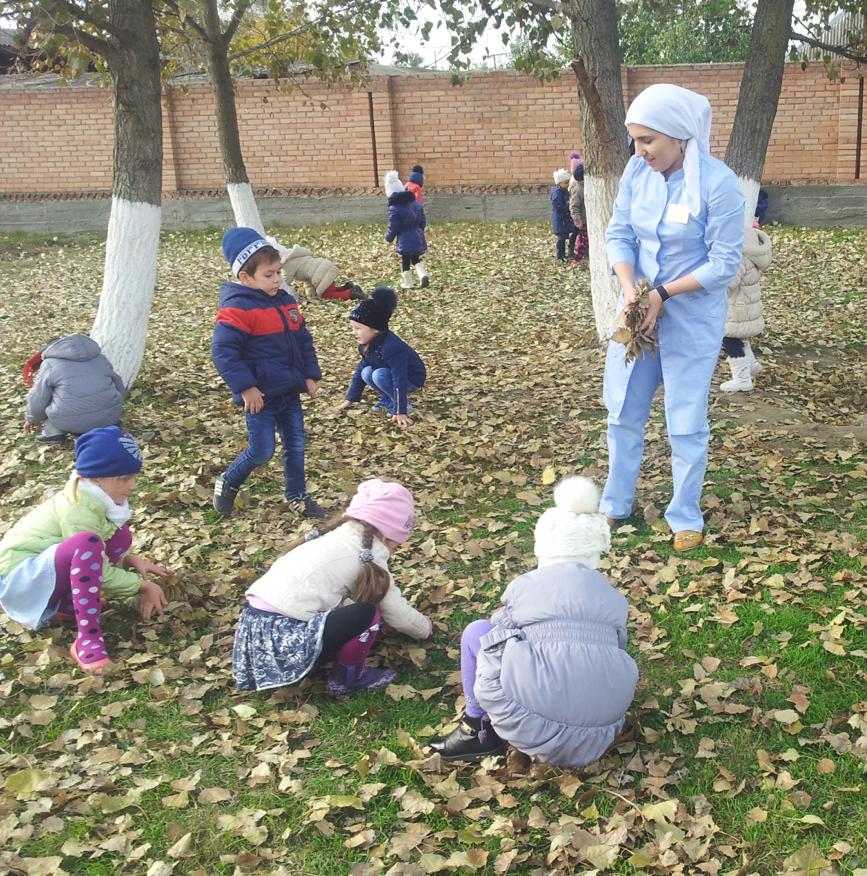 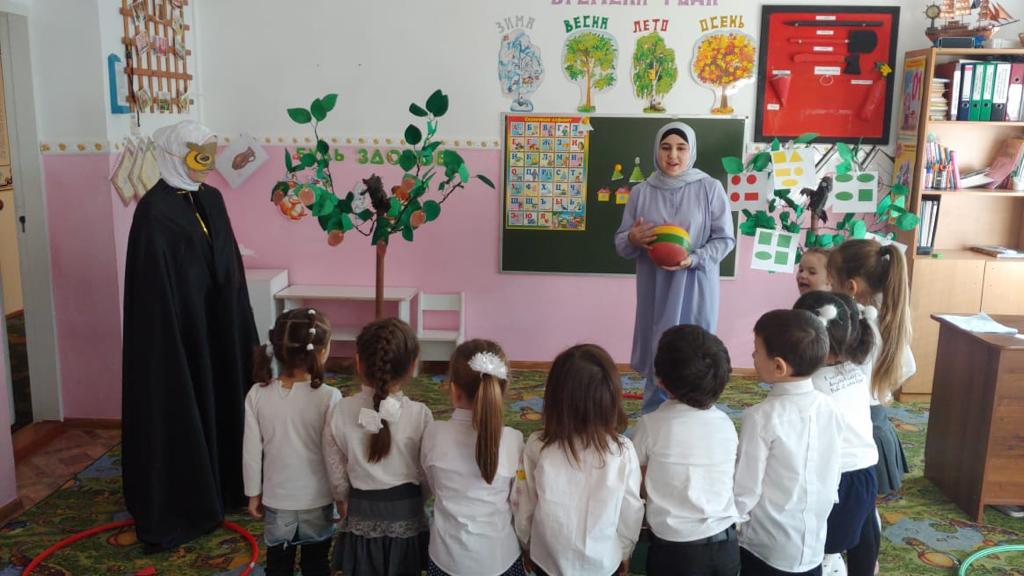 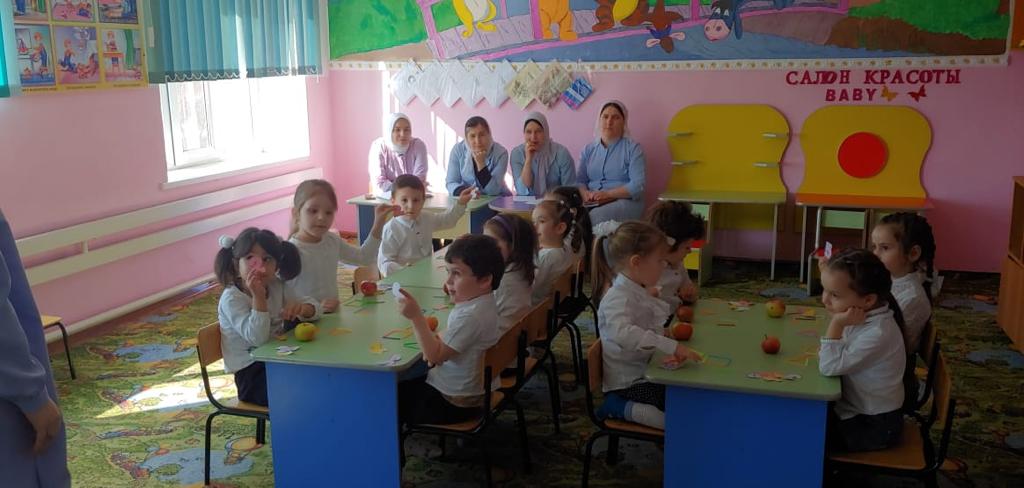 Раздел 10


      Сохранение и укрепление здоровья детей
                                             .
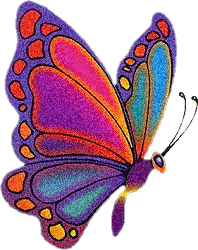 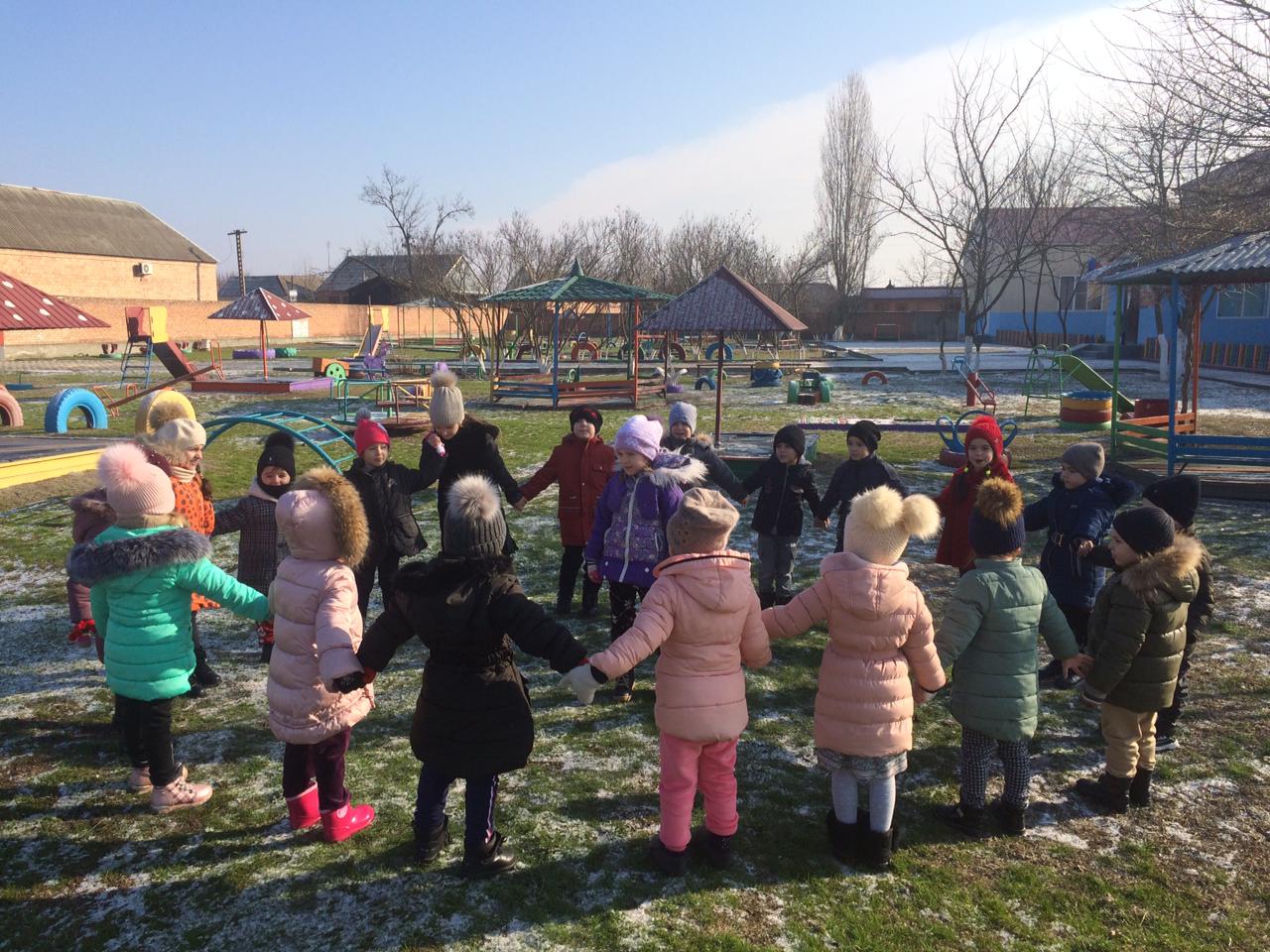 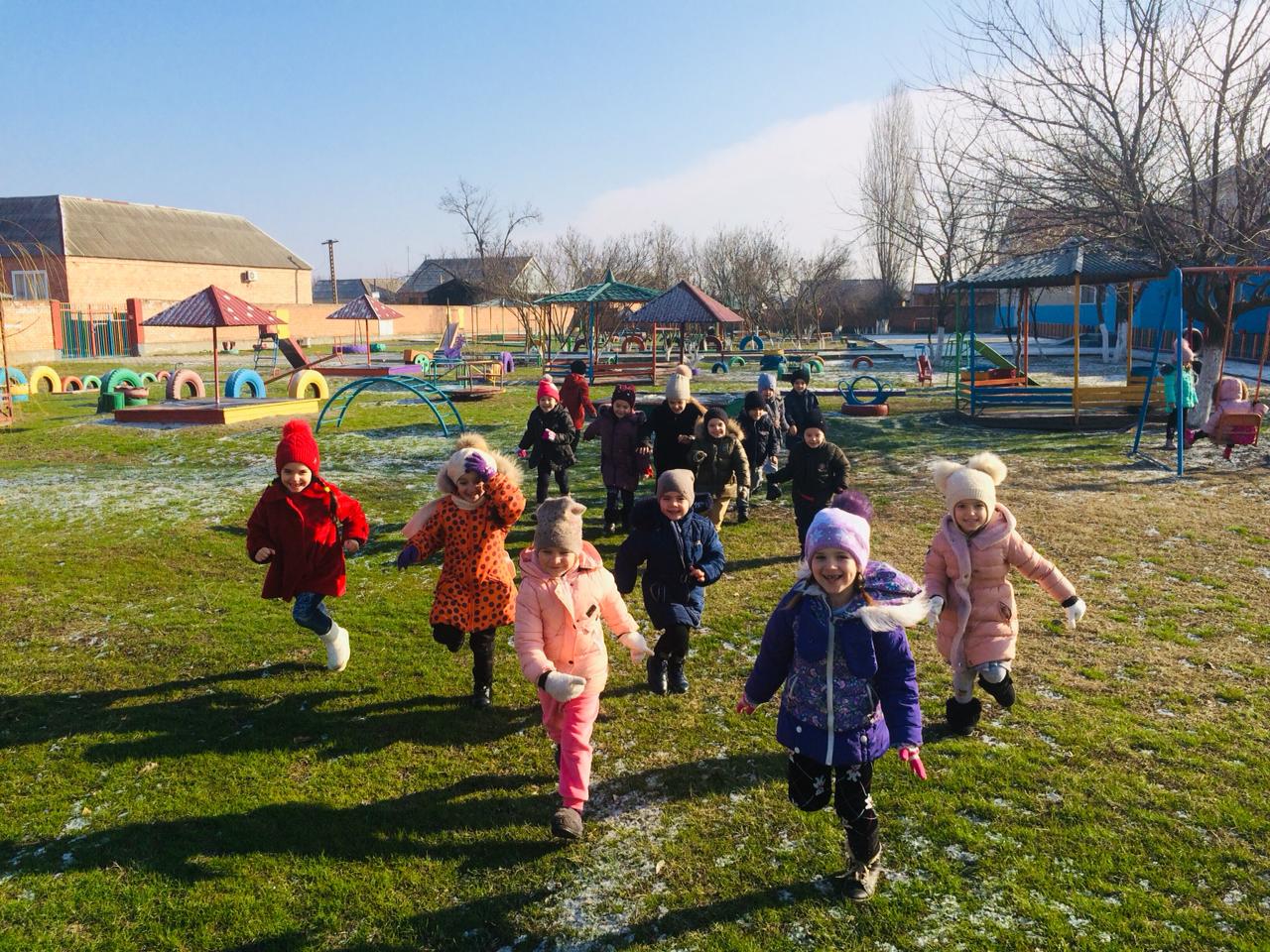 Раздел 11


      Сюжетно-ролевые игры
                                             .
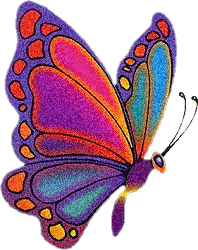 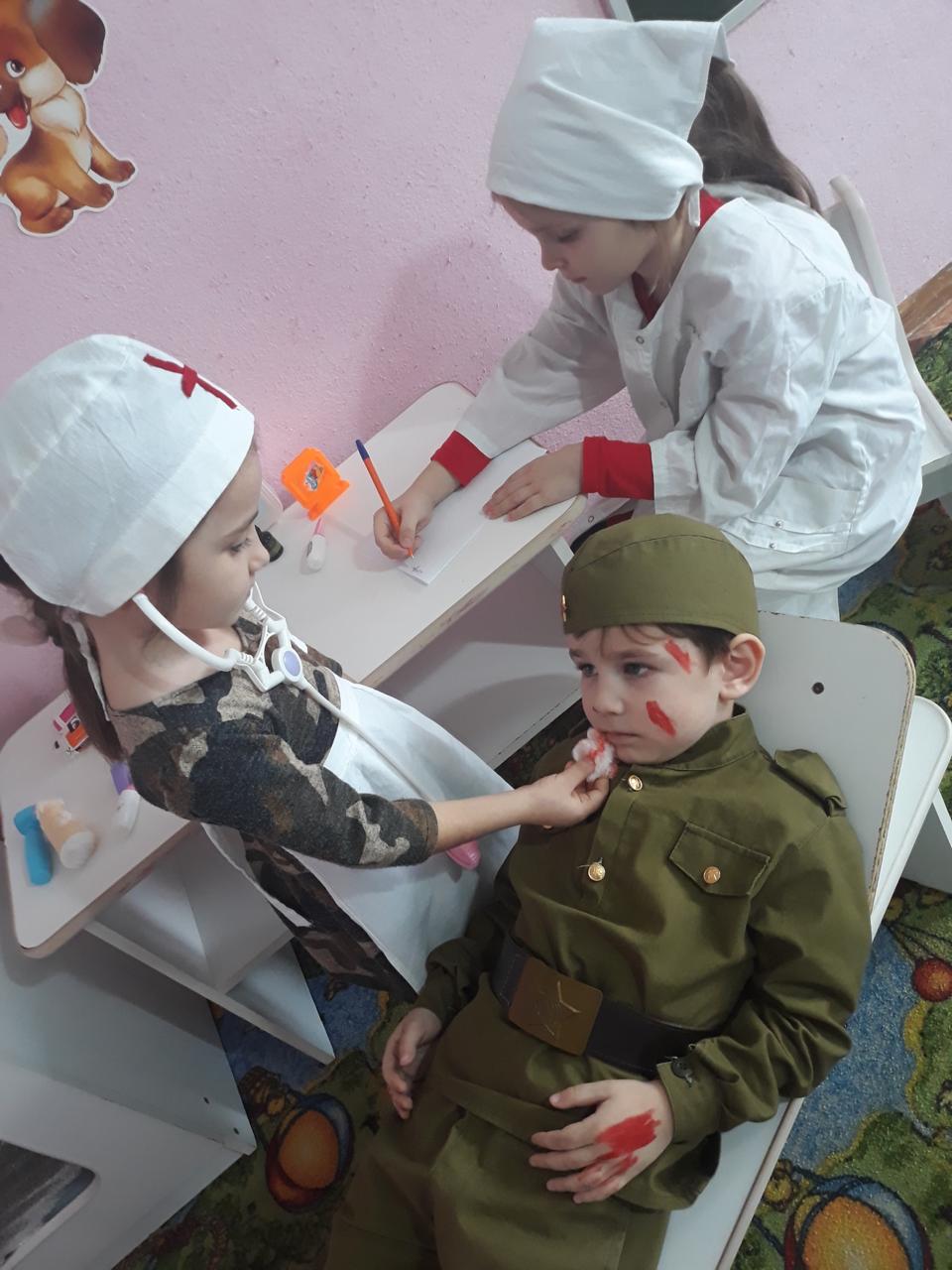 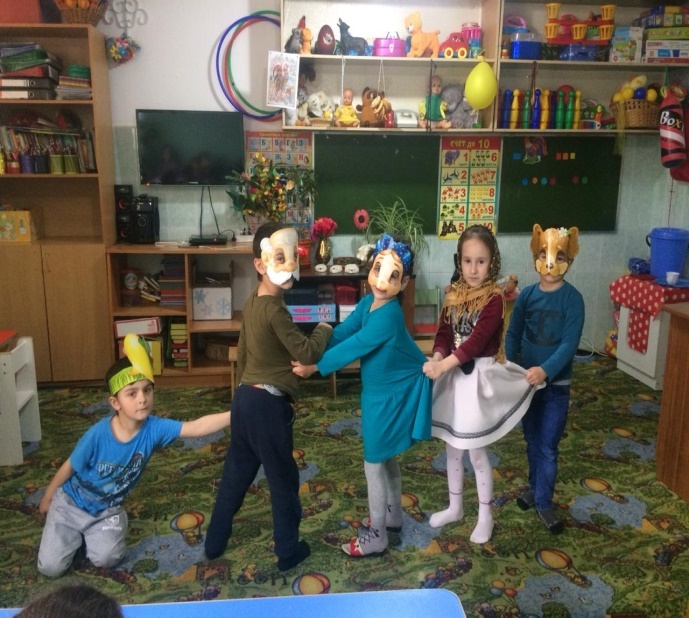 Раздел 12


      Художественно-творческое развитие детей..
                                             .
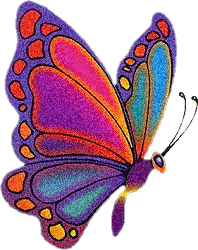 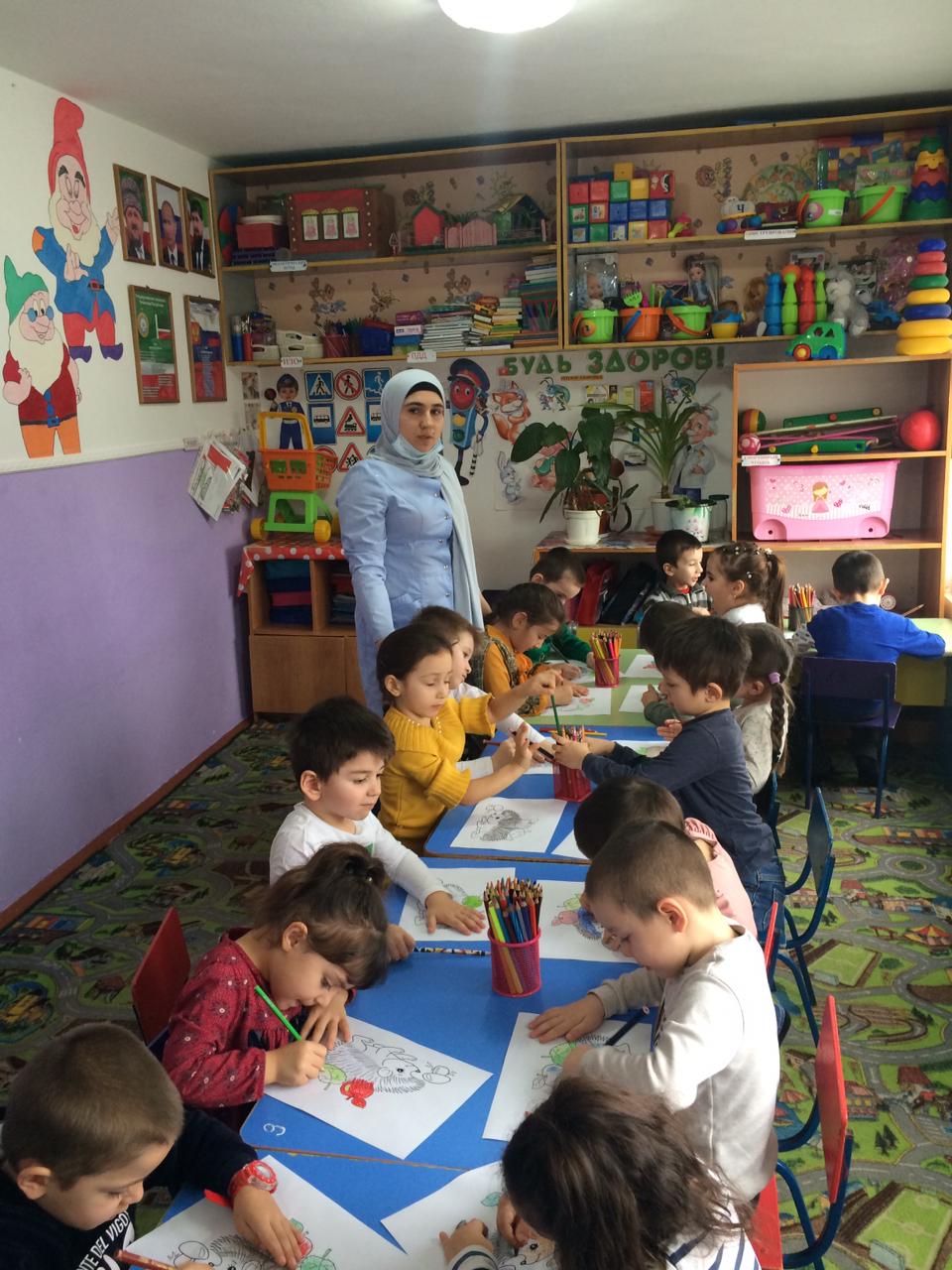 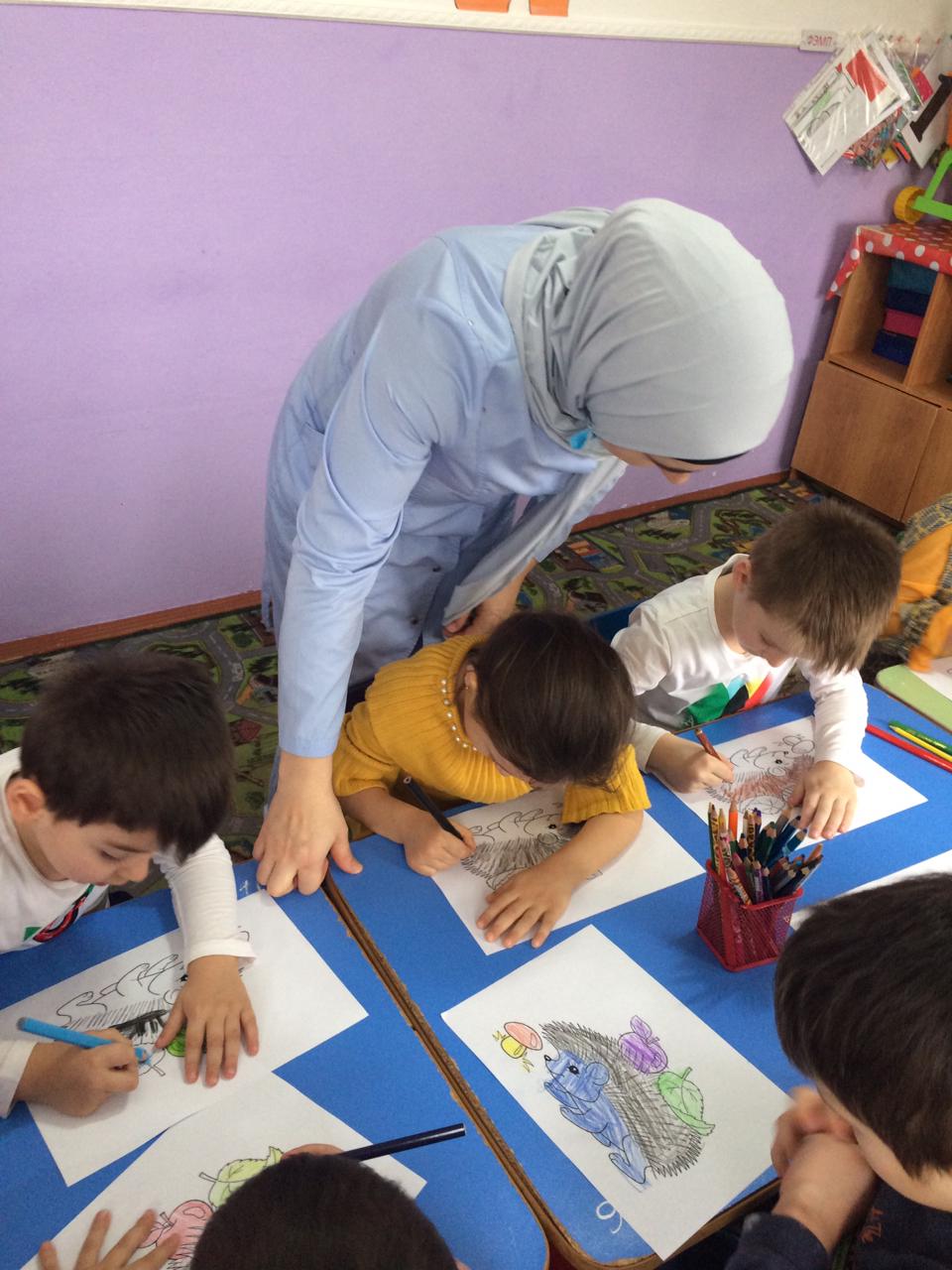 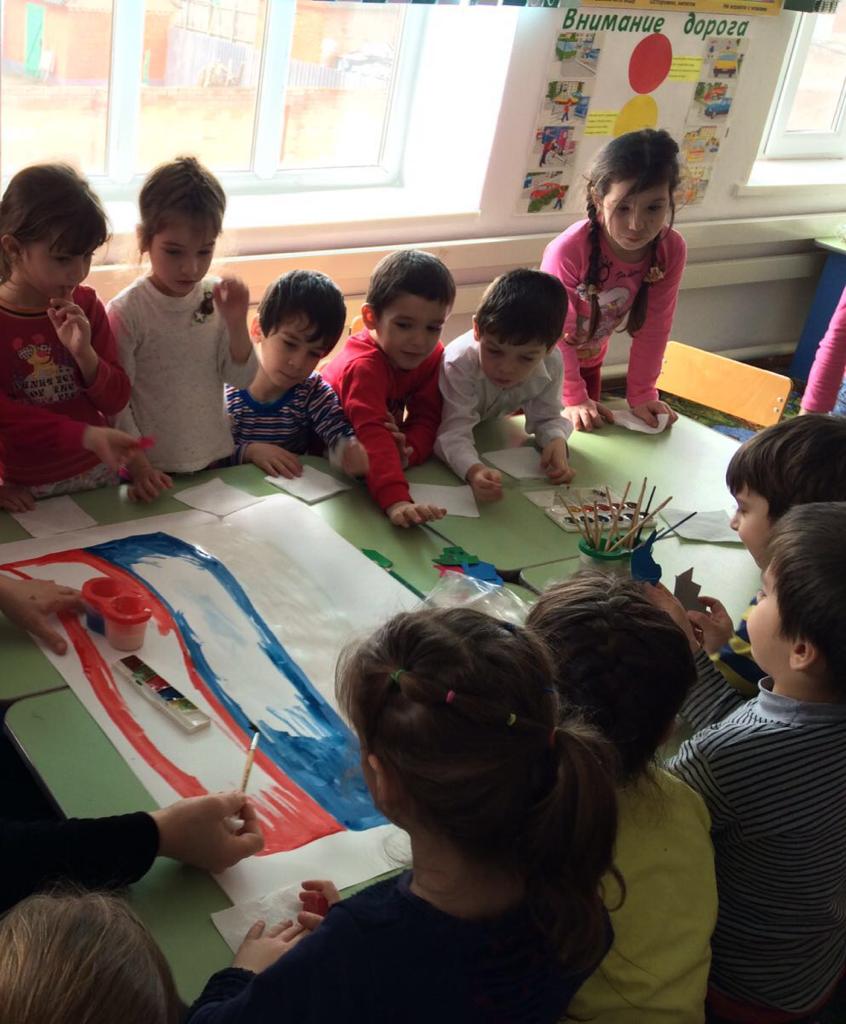 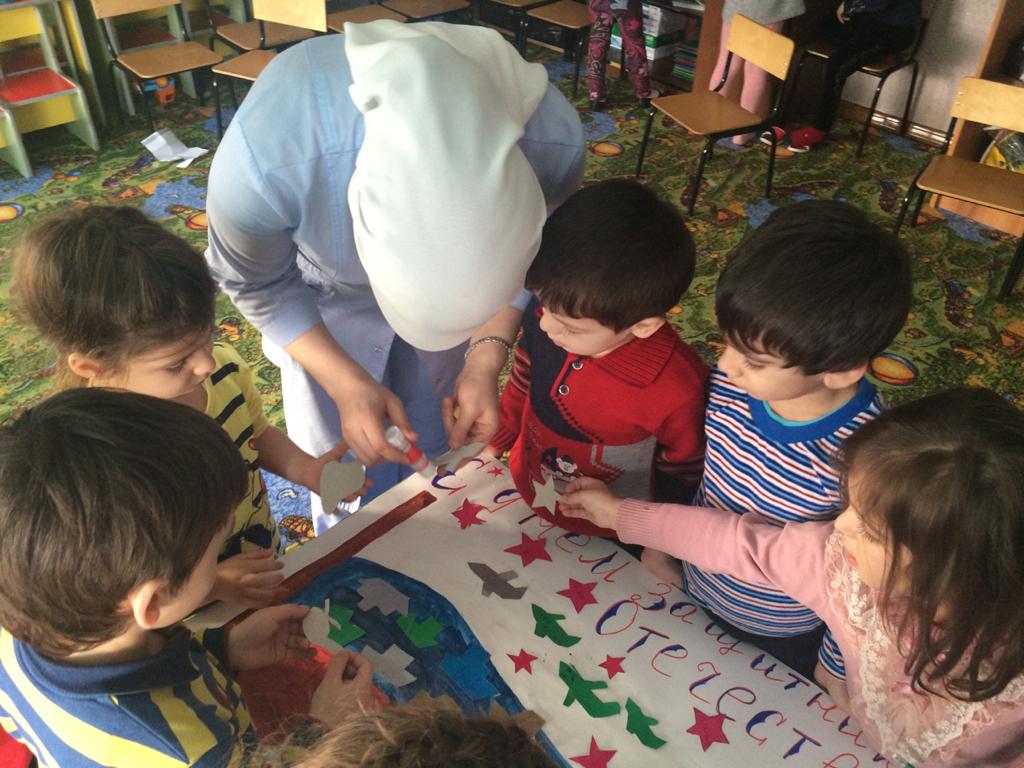 Раздел 13


      Трудовое воспитание.
                                             .
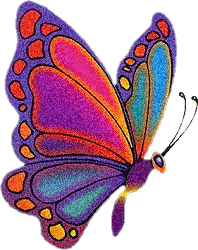 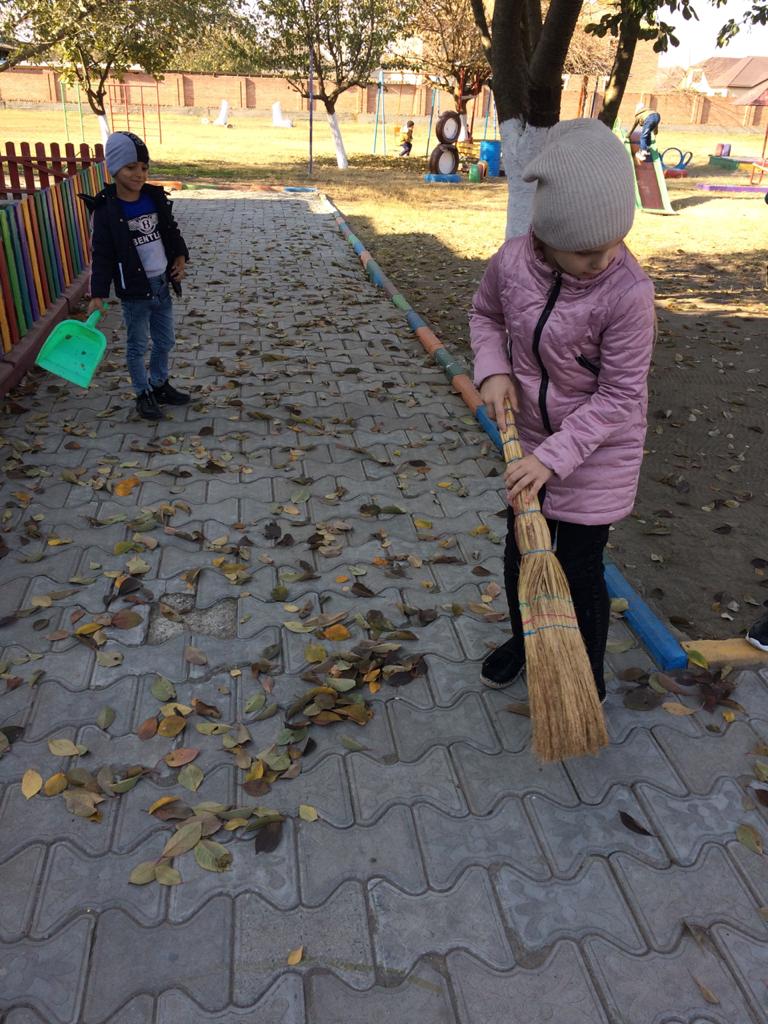 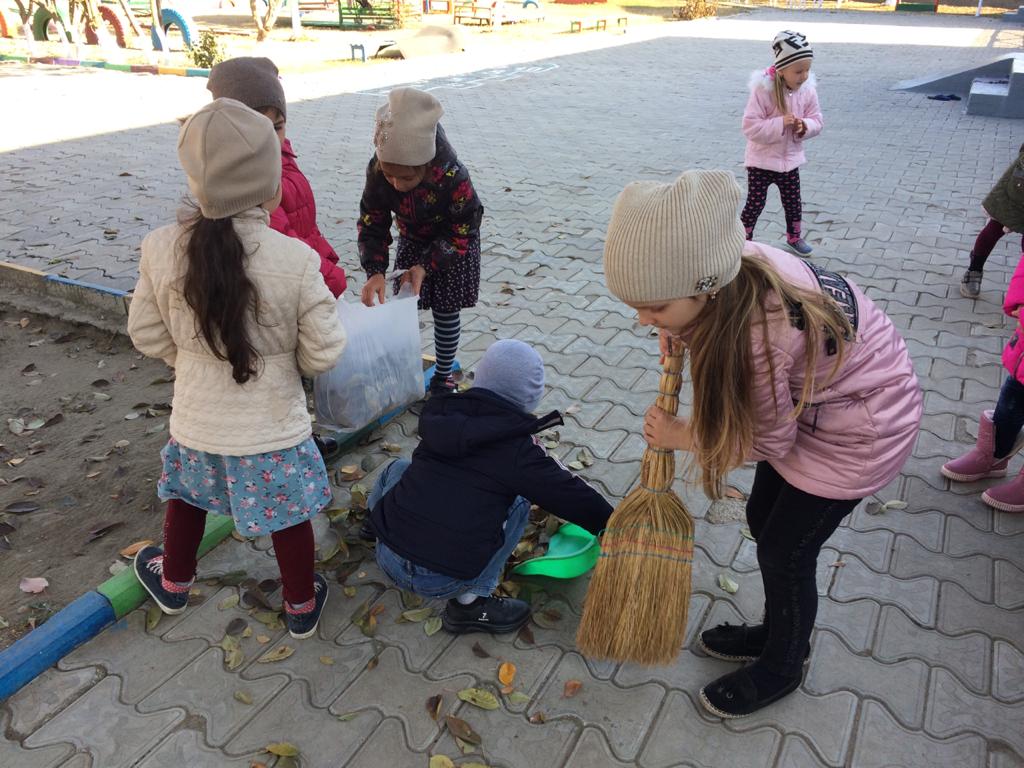 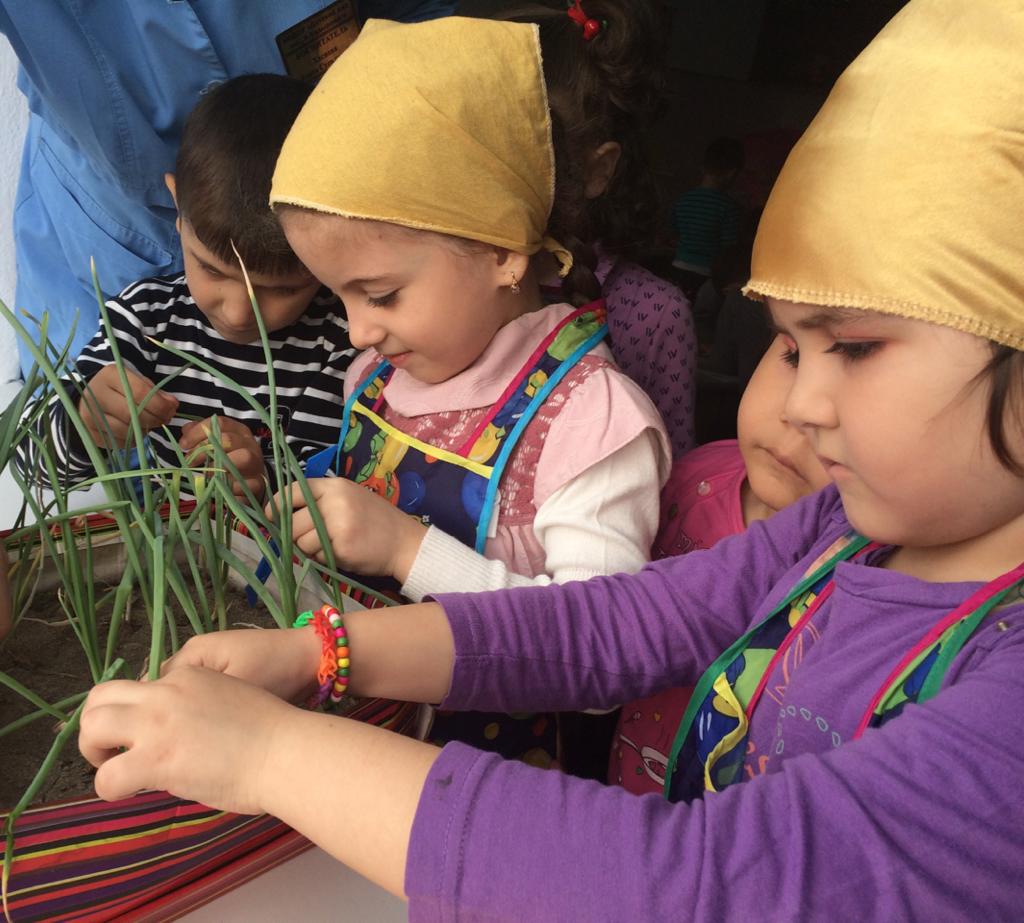 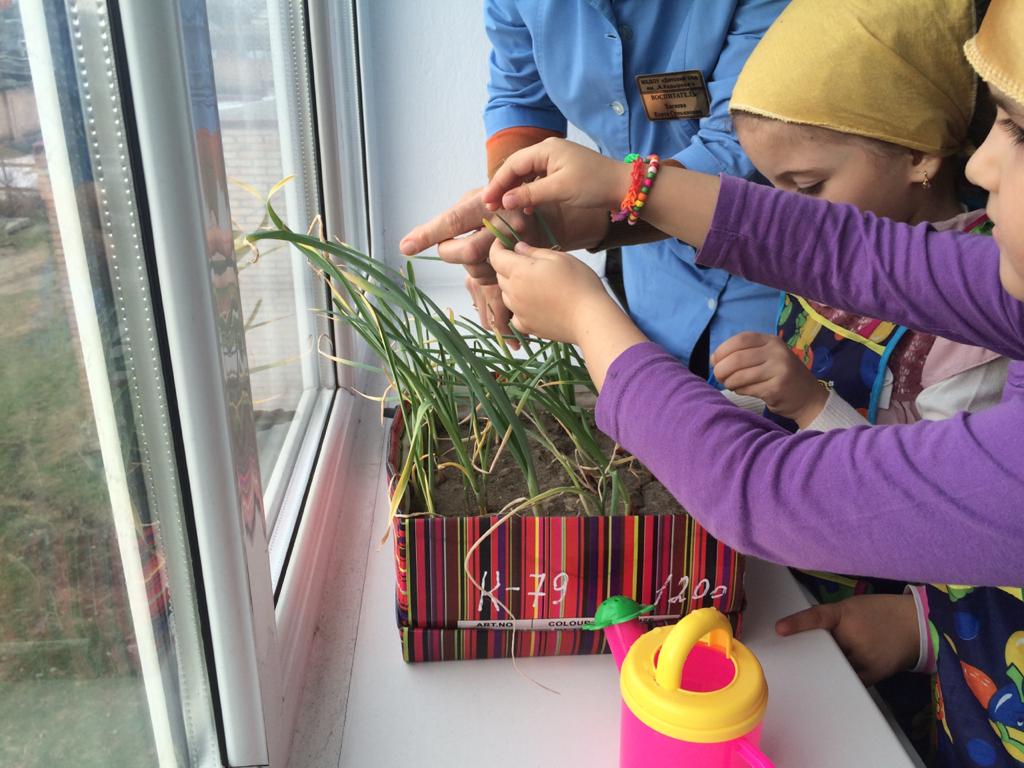 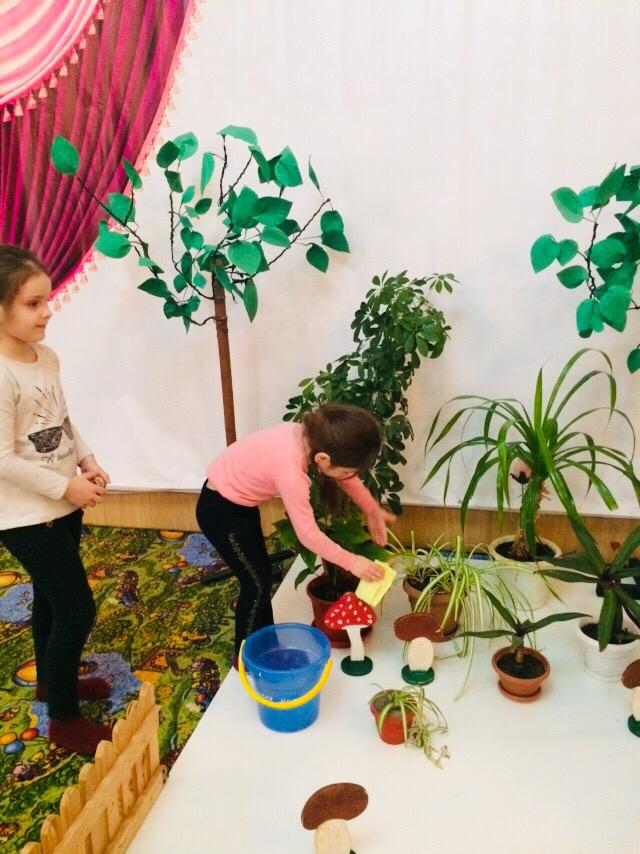 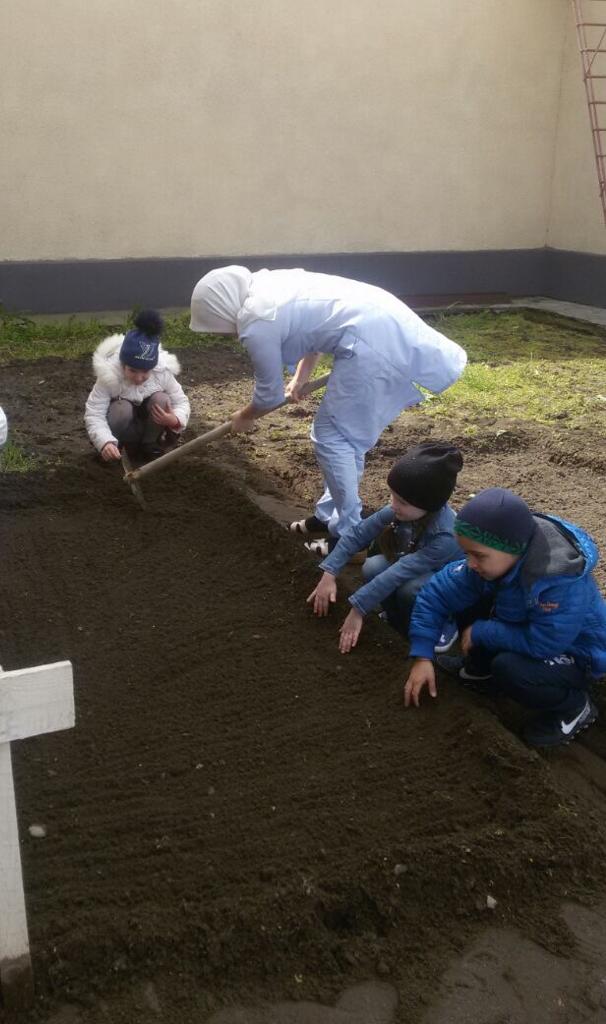 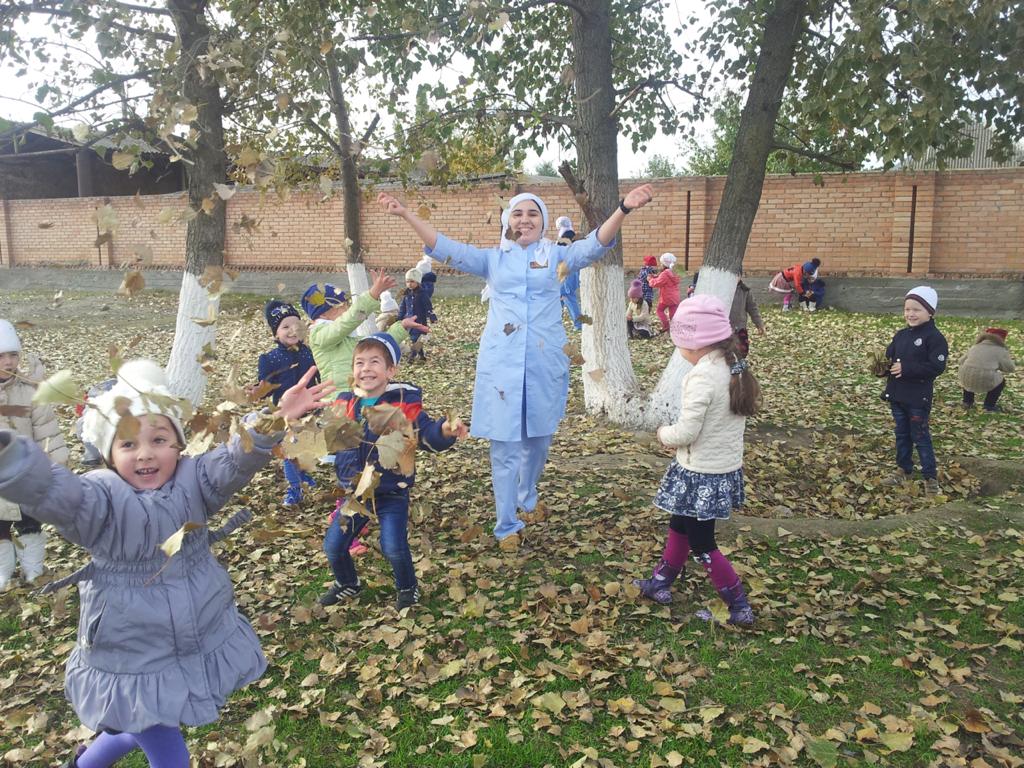 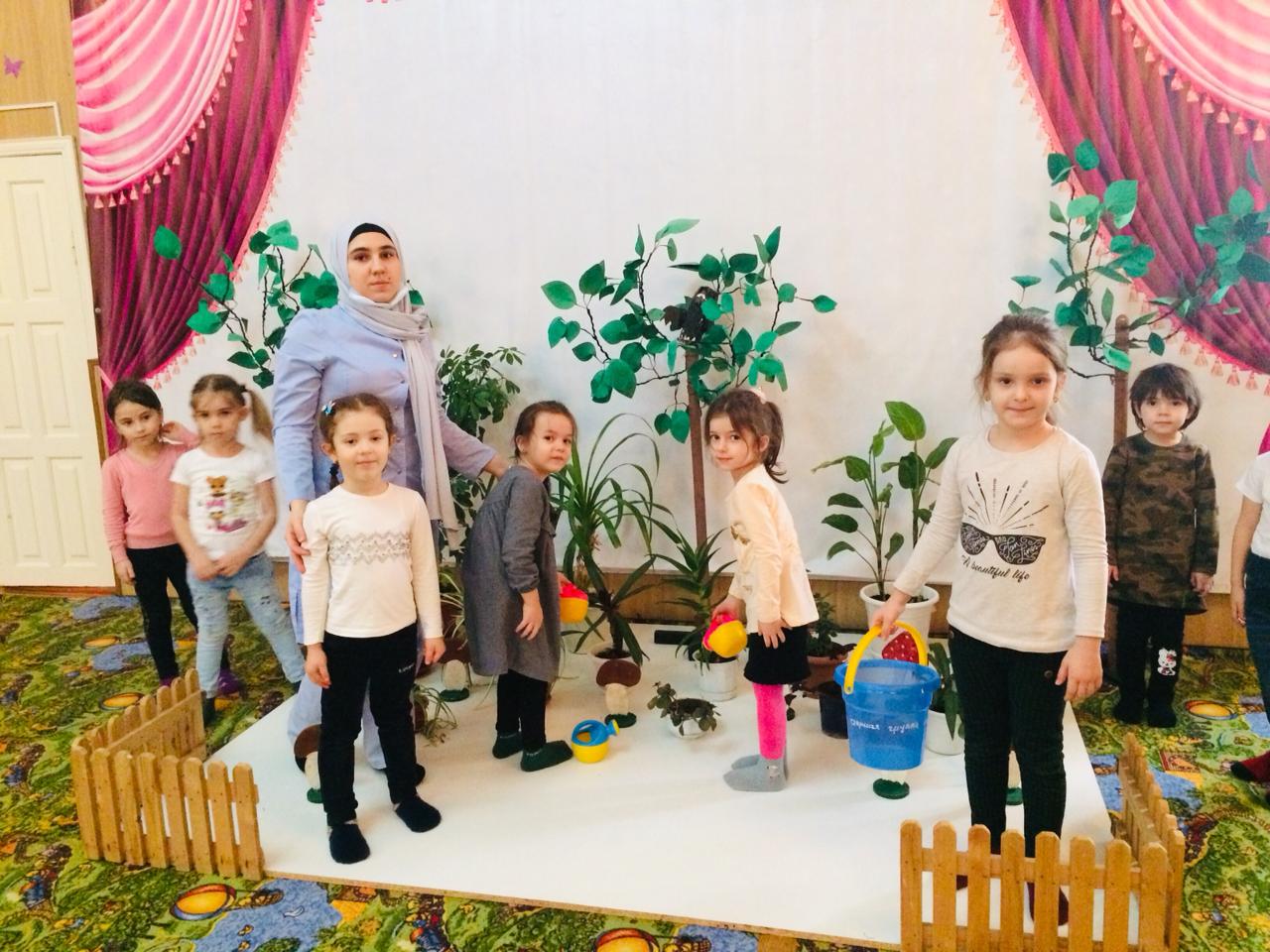 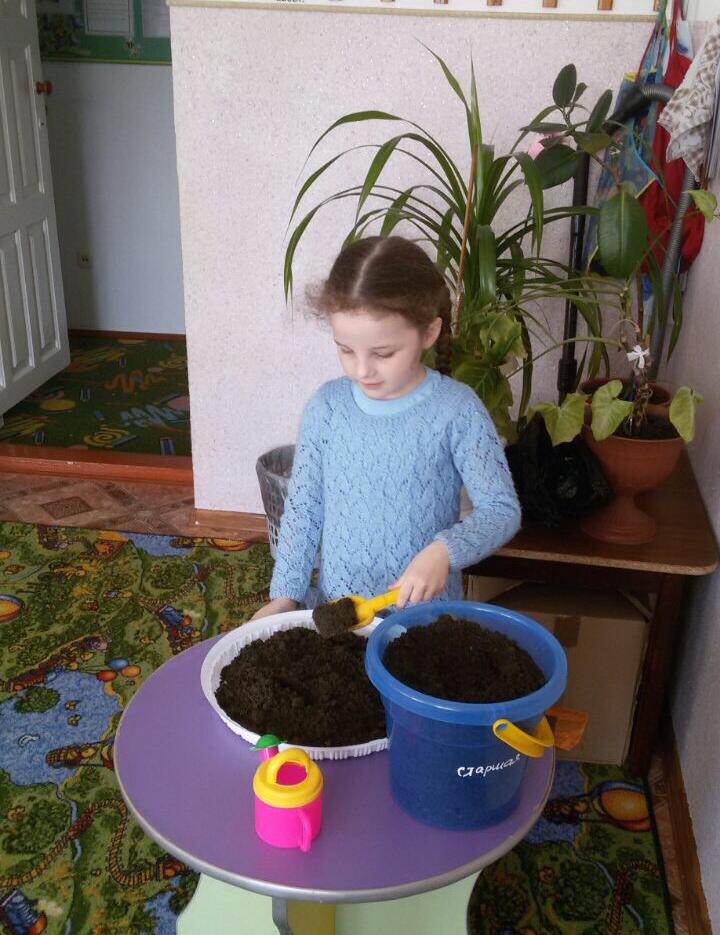 Раздел 14


      Участие в мероприятиях.
                                             .
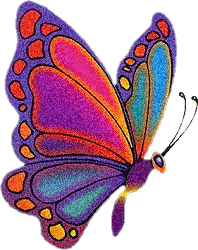 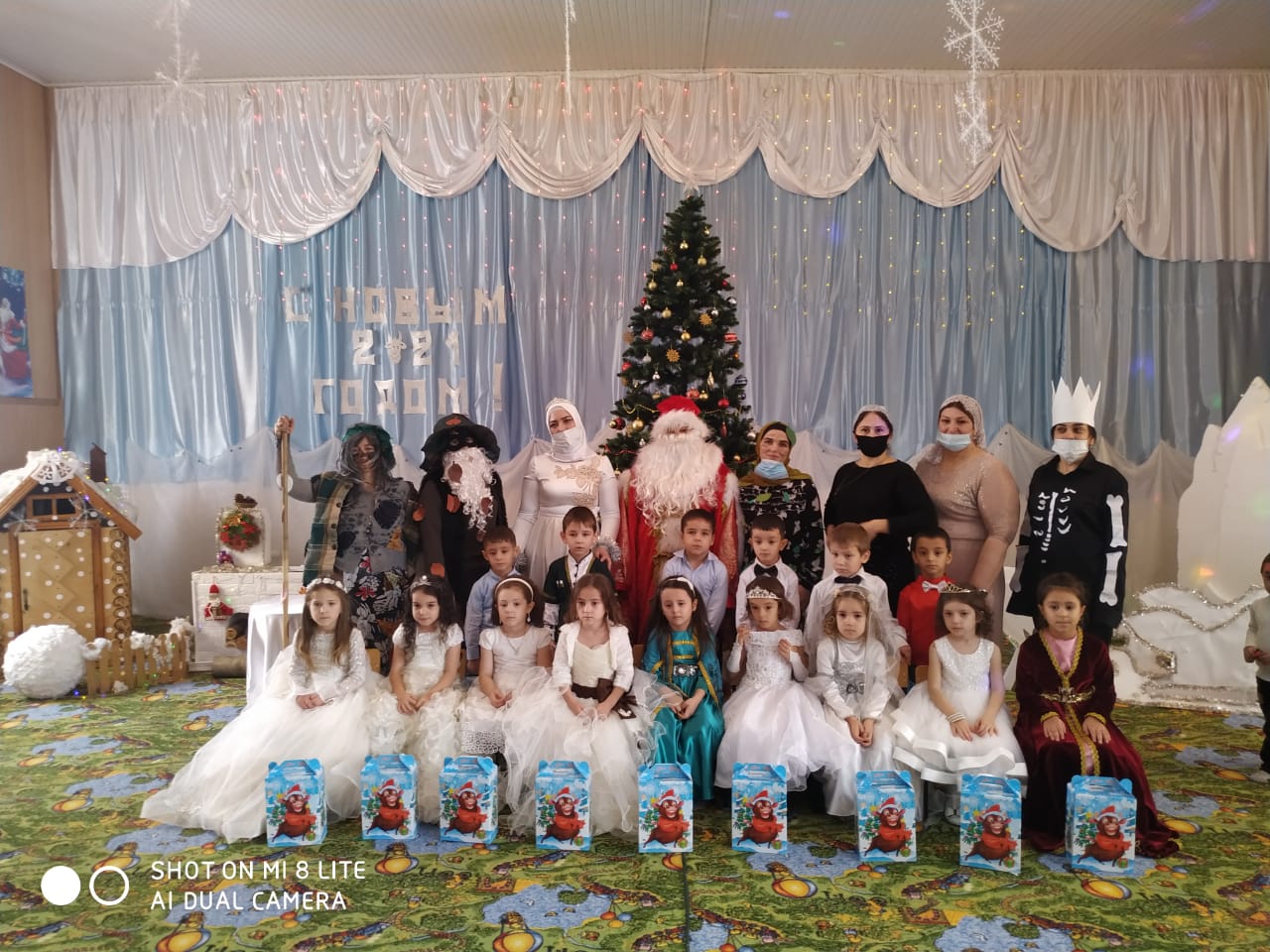 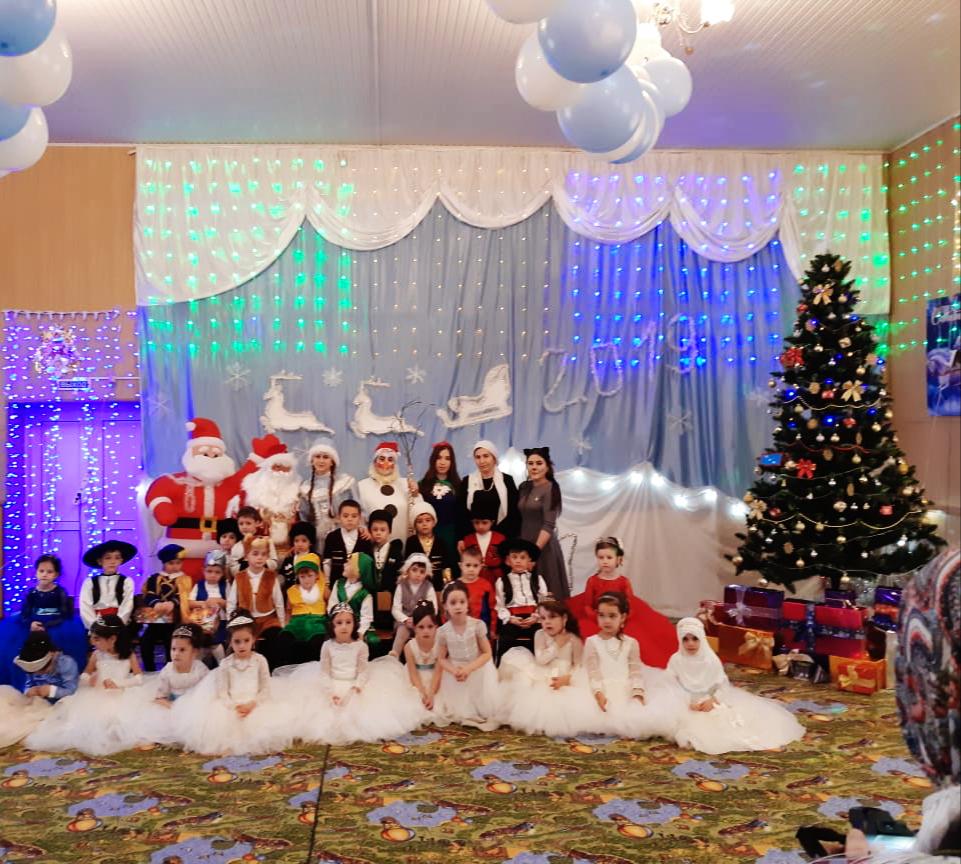 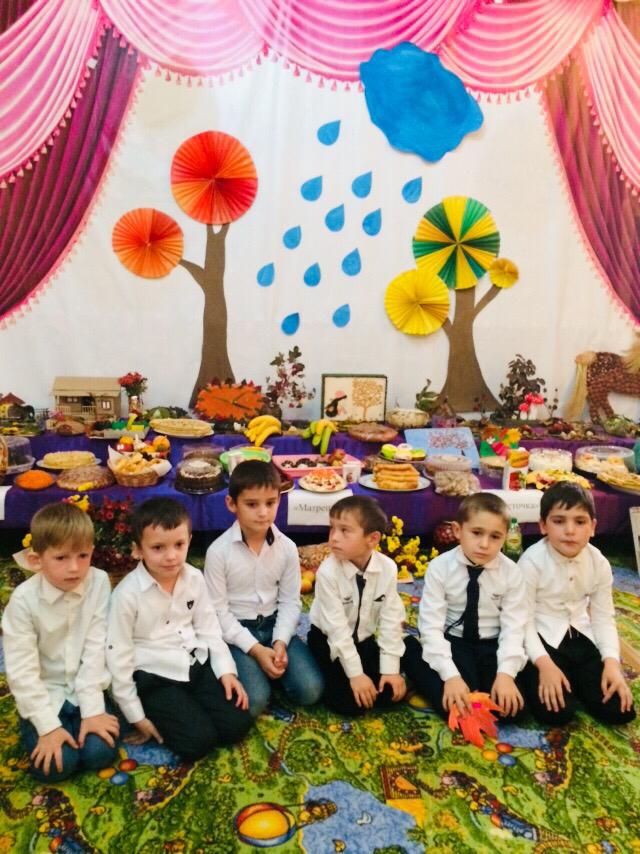 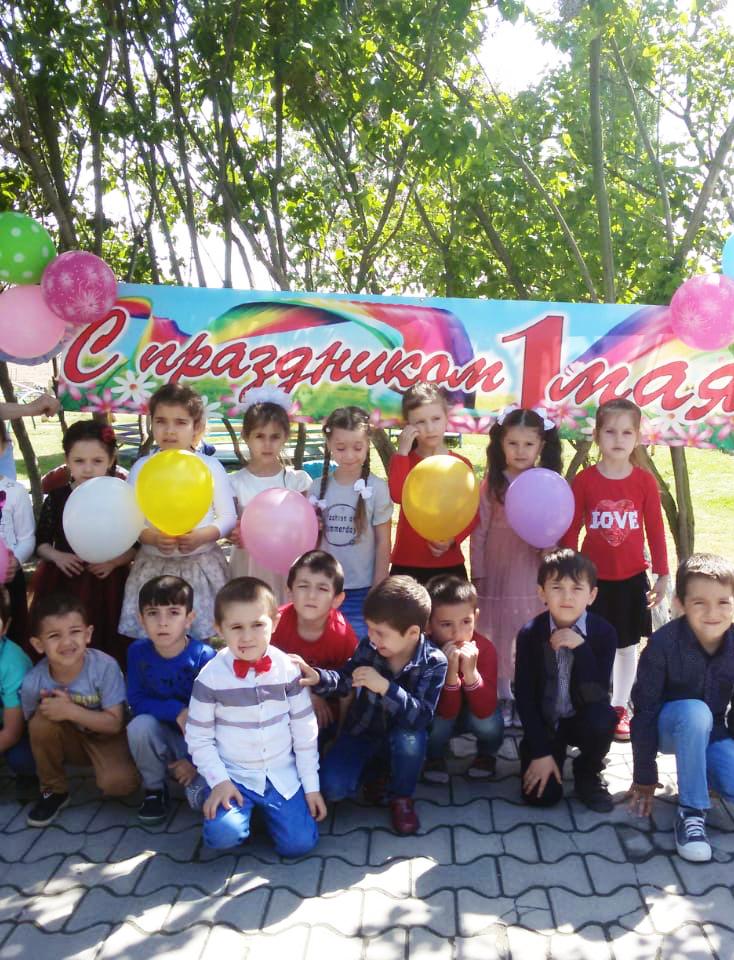 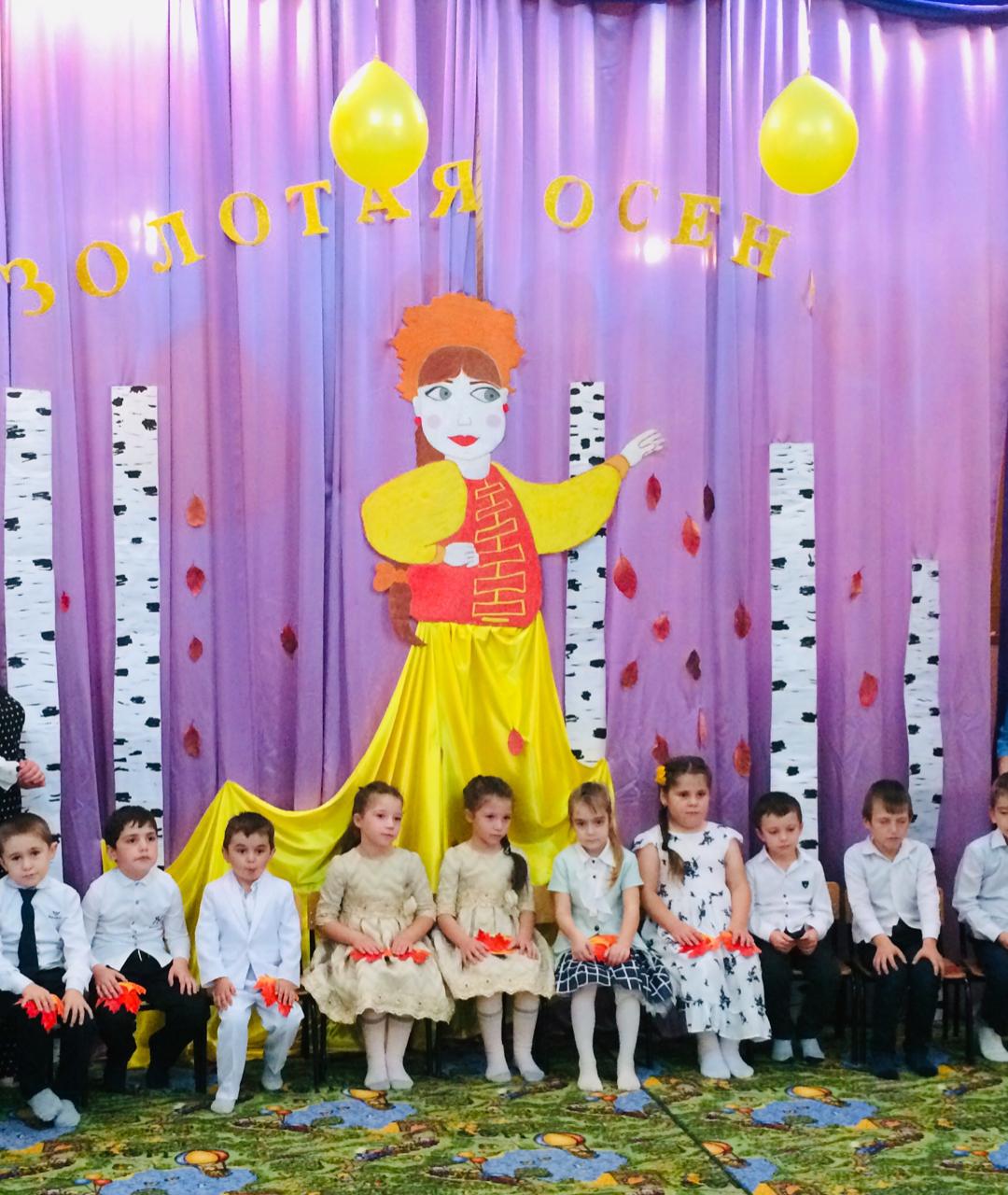 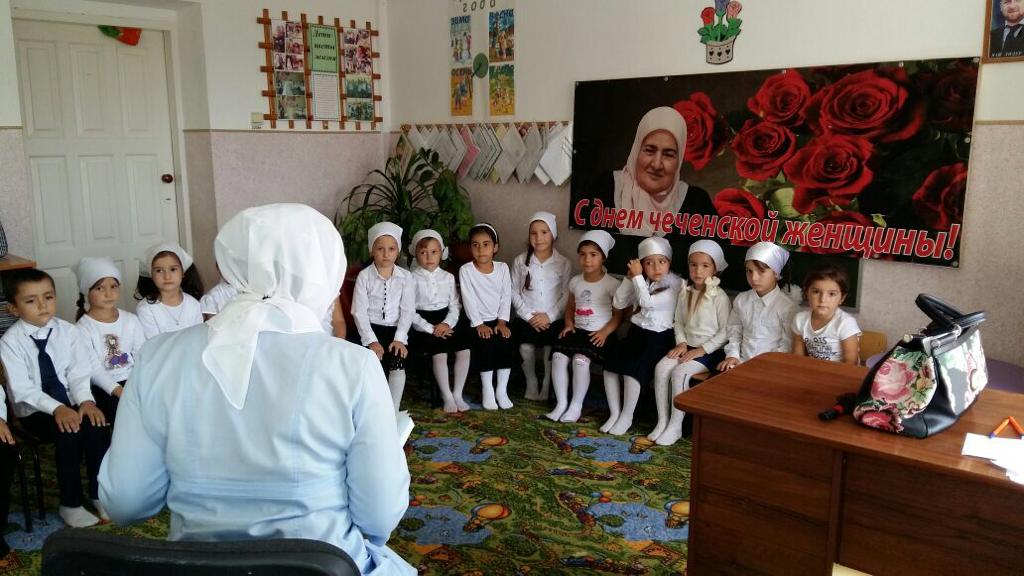 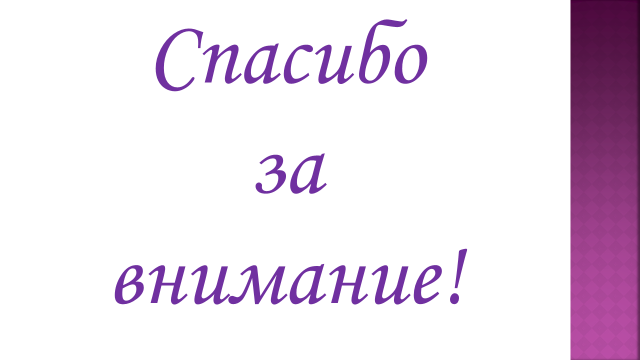